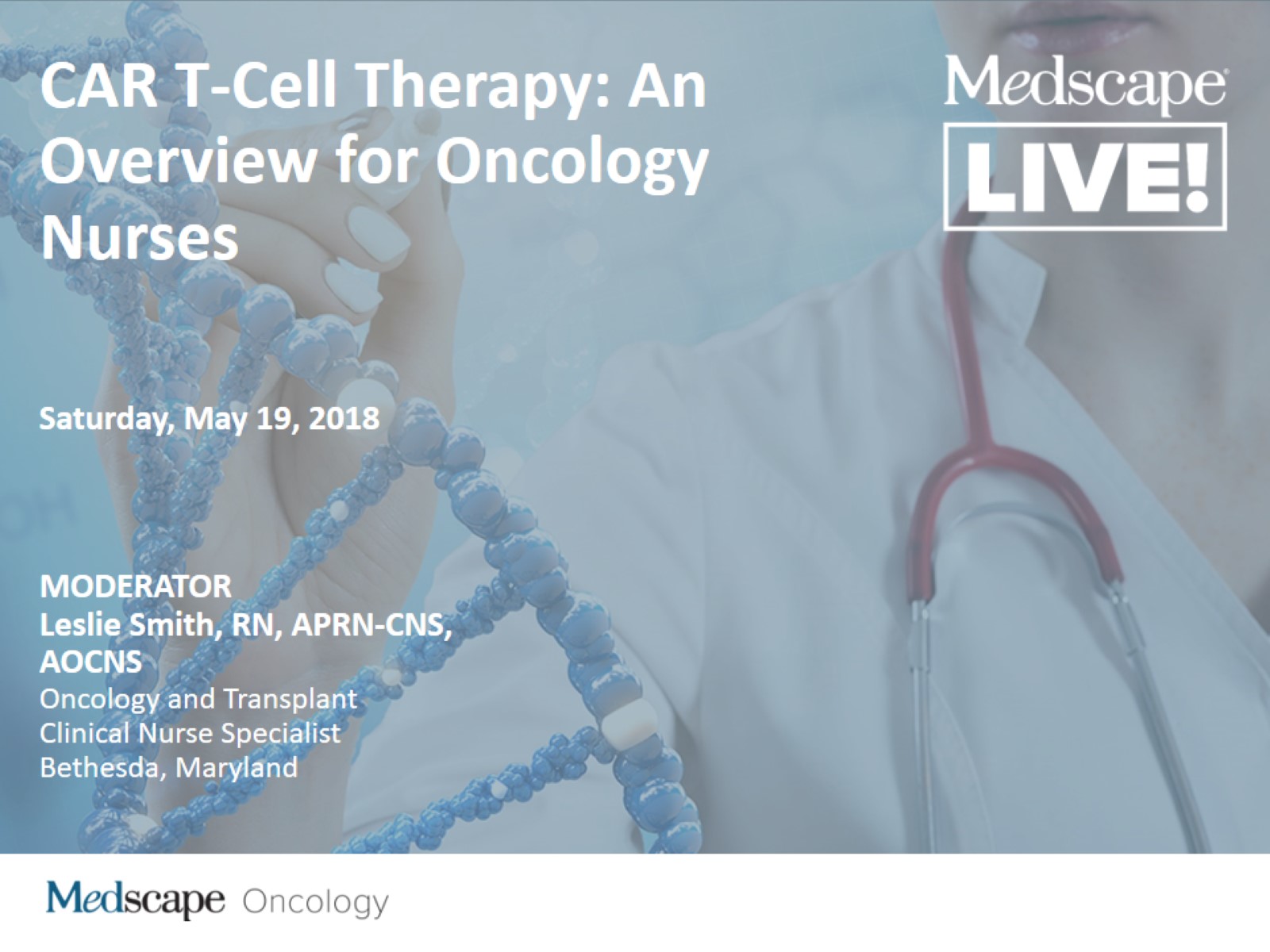 CAR T-Cell Therapy: An Overview for Oncology Nurses
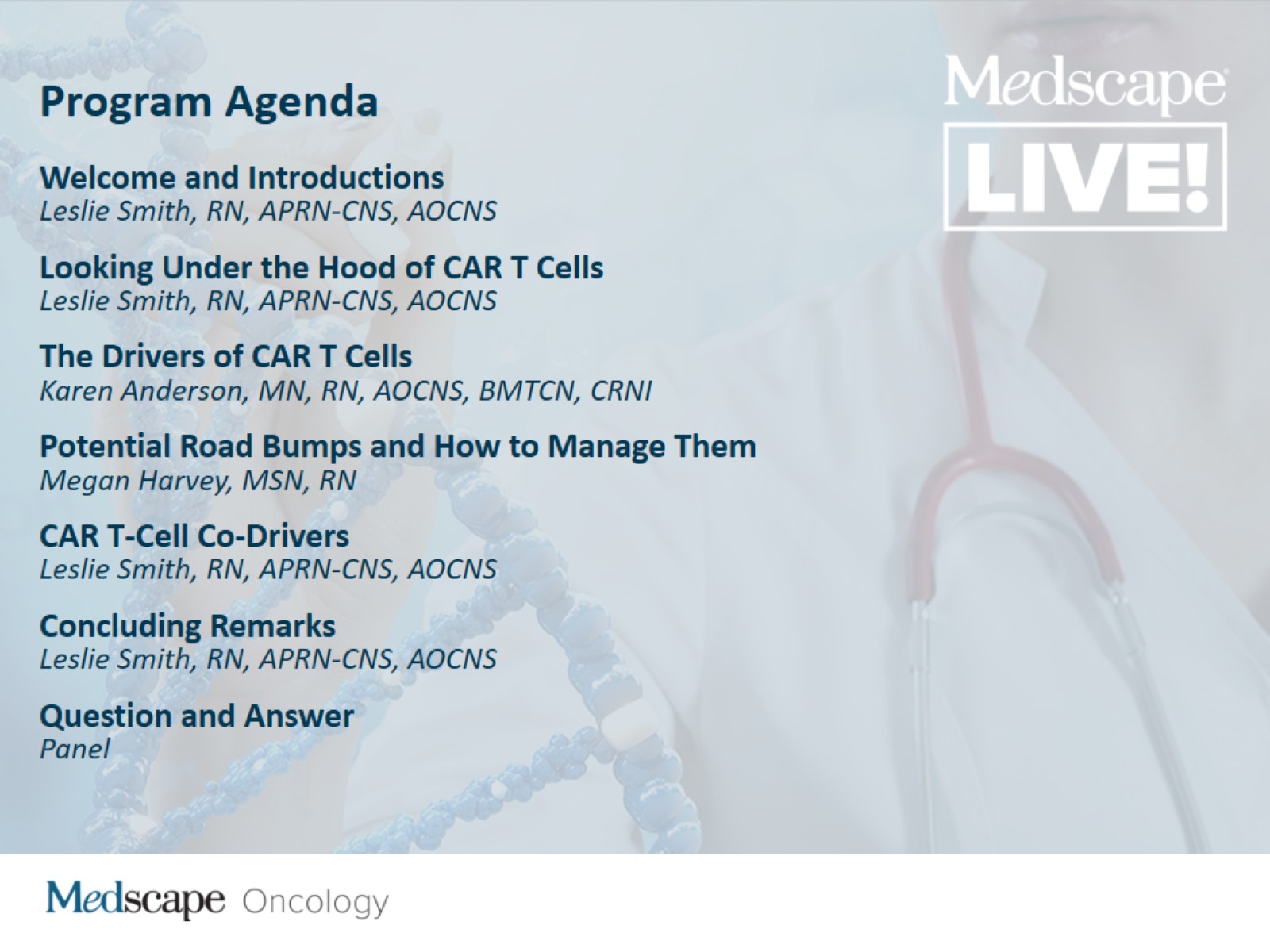 Program Agenda
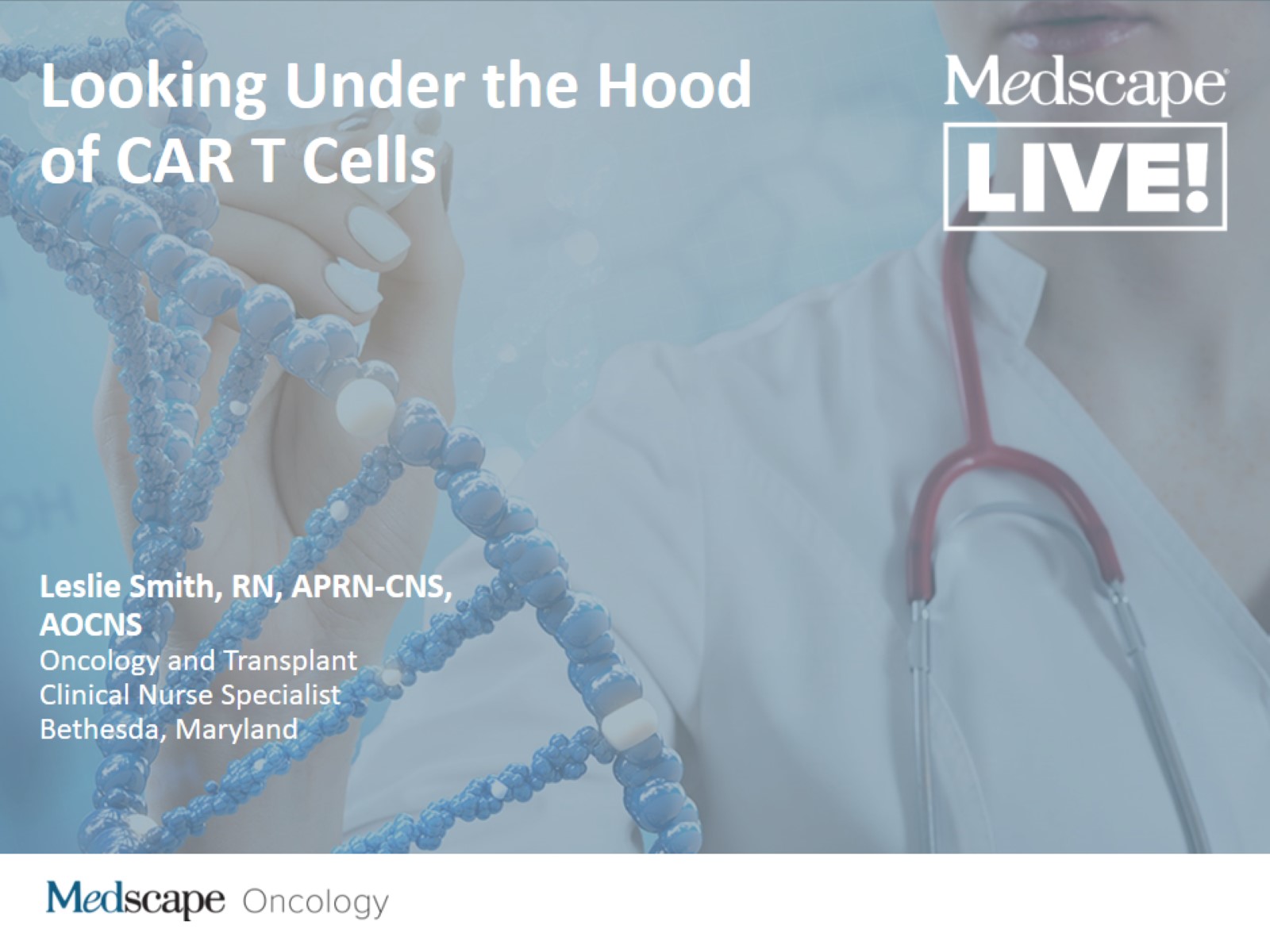 Looking Under the Hood of CAR T Cells
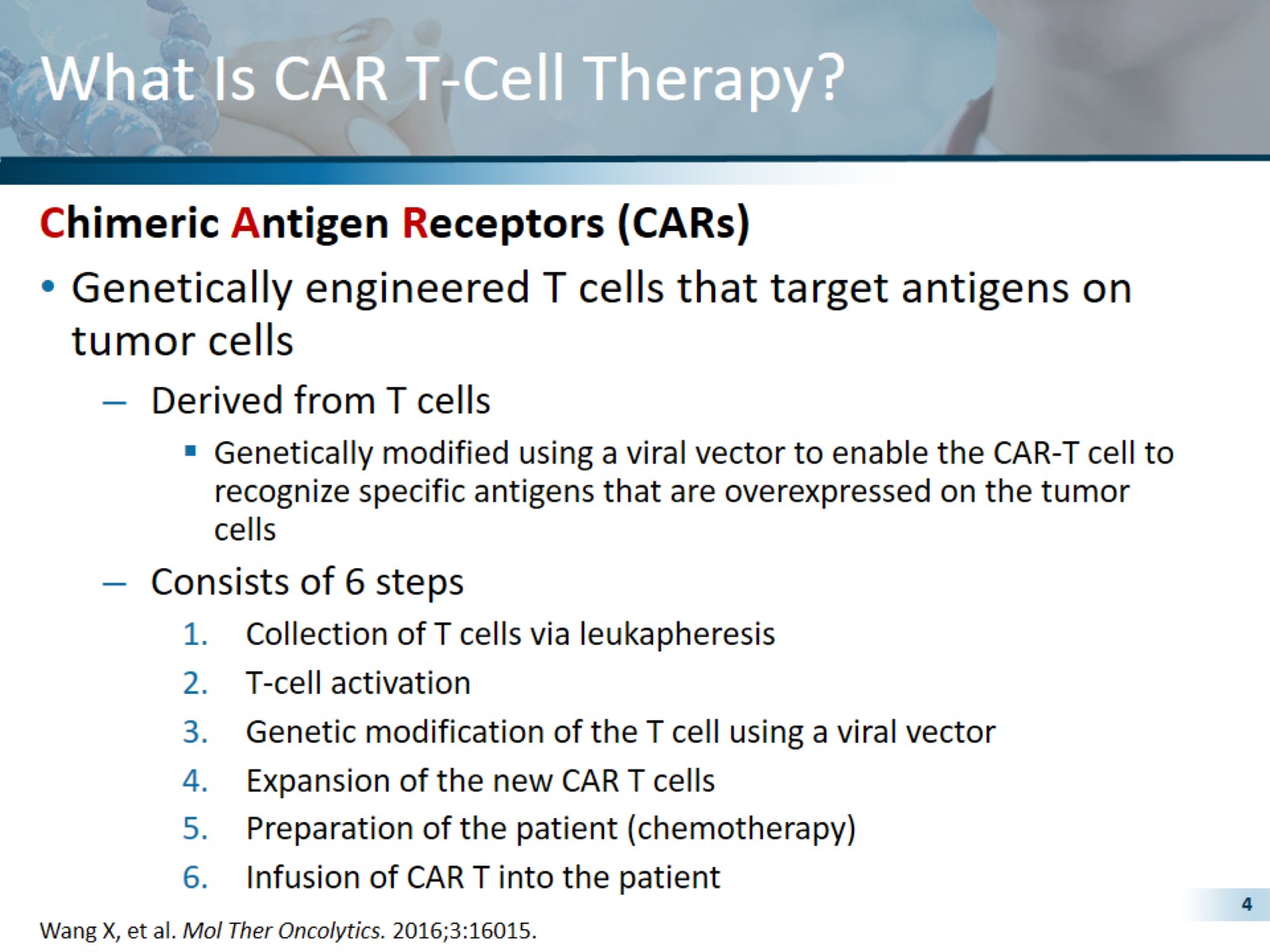 What Is CAR T-Cell Therapy?
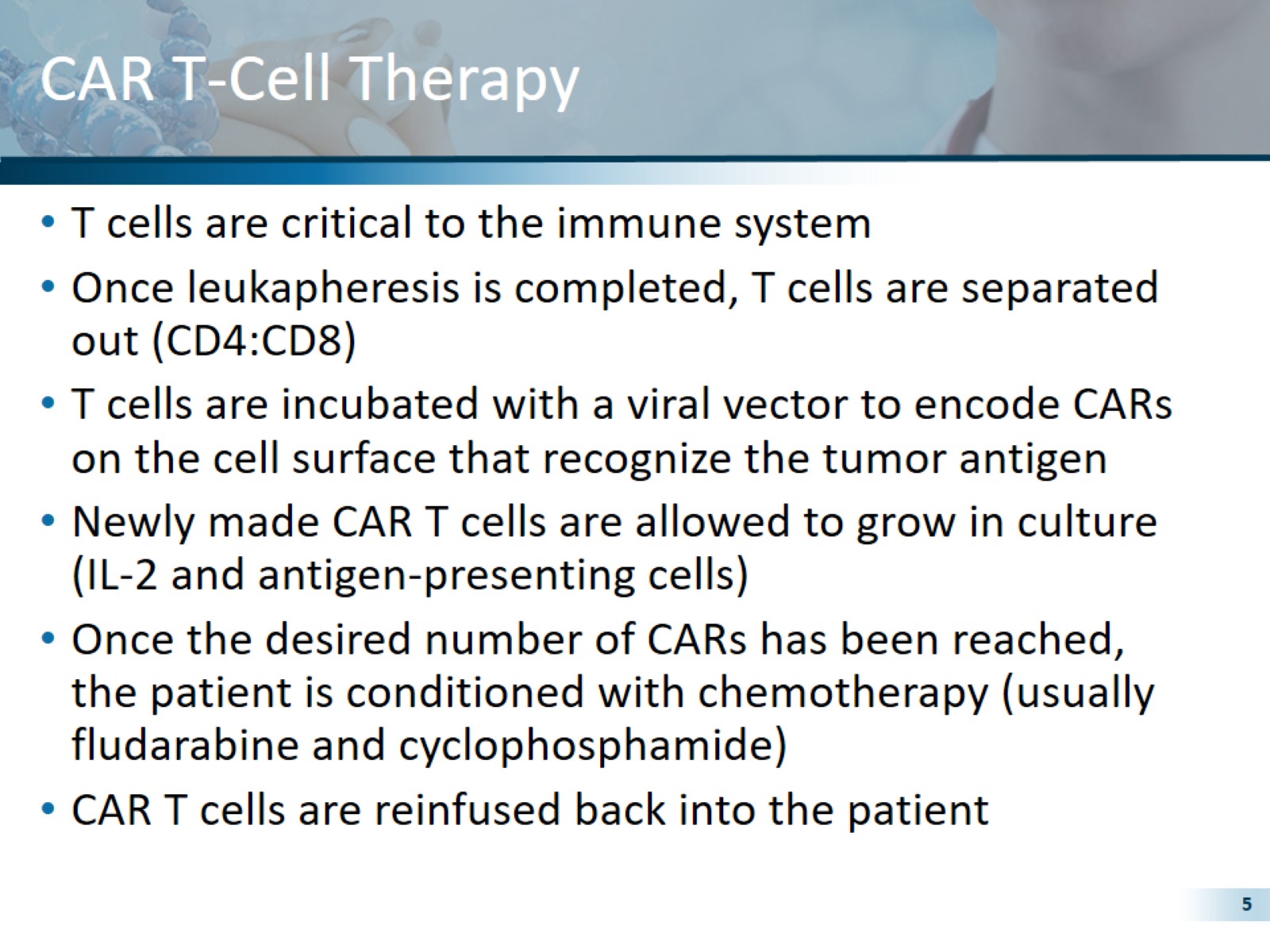 CAR T-Cell Therapy
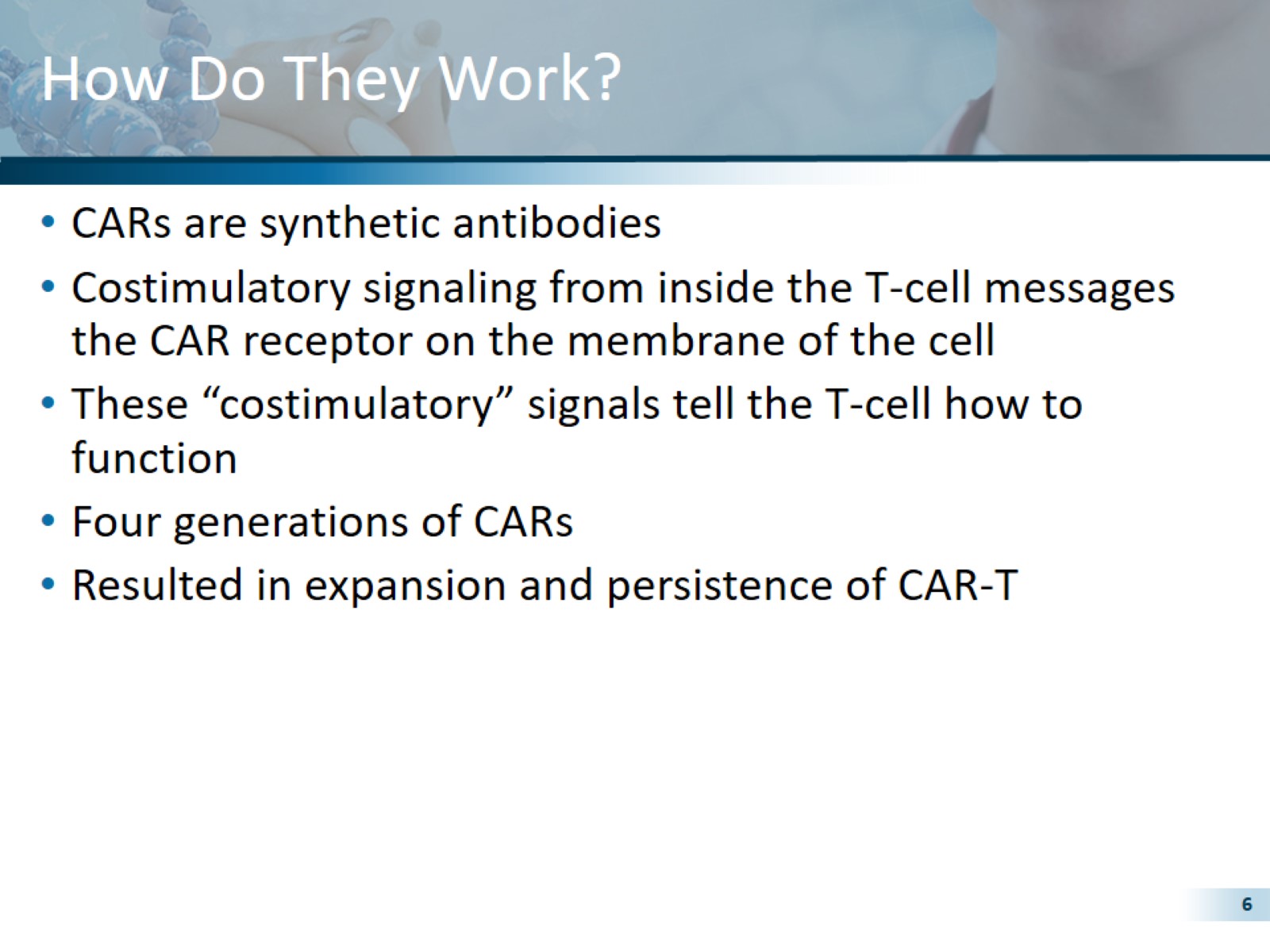 How Do They Work?
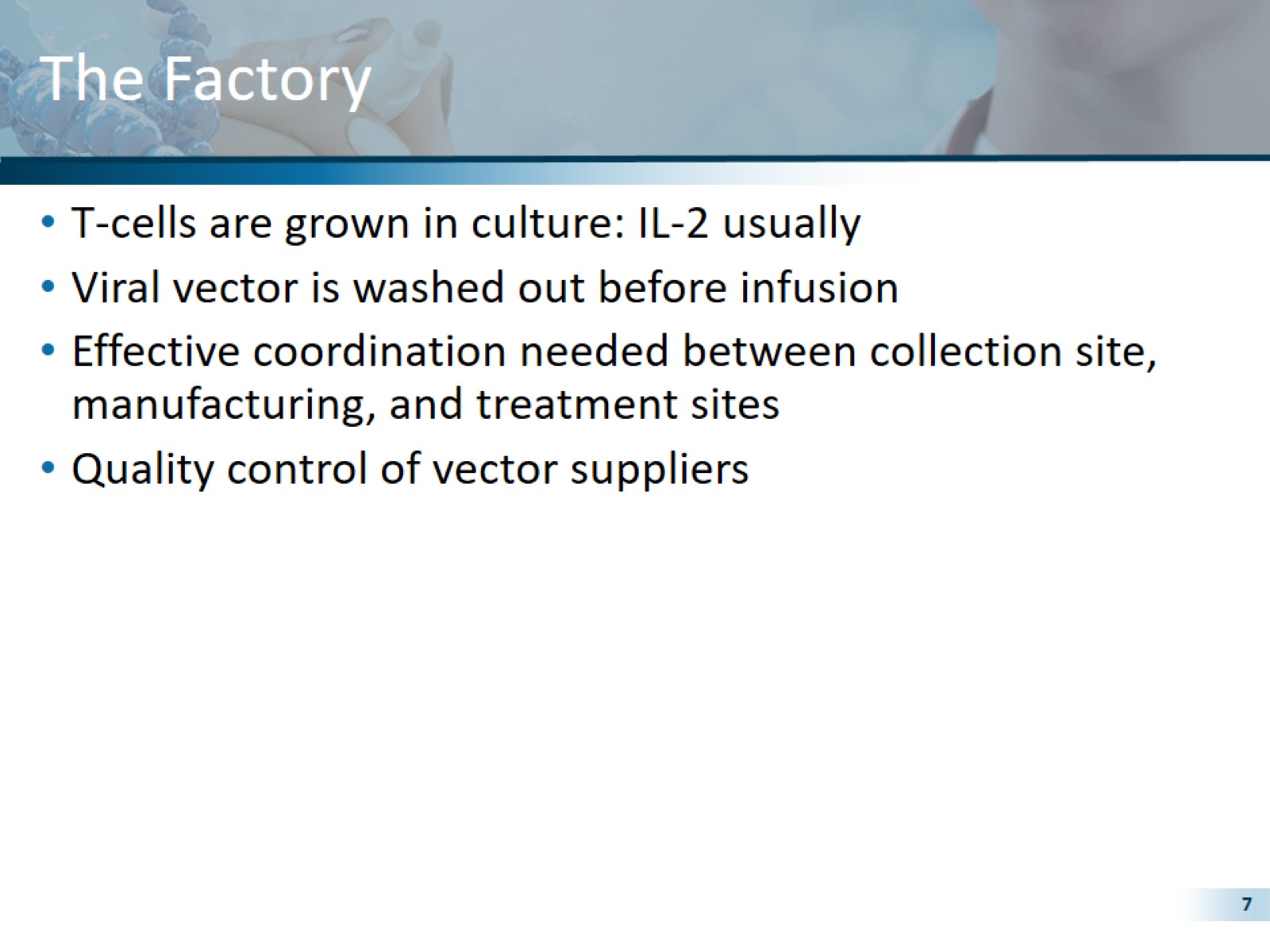 The Factory
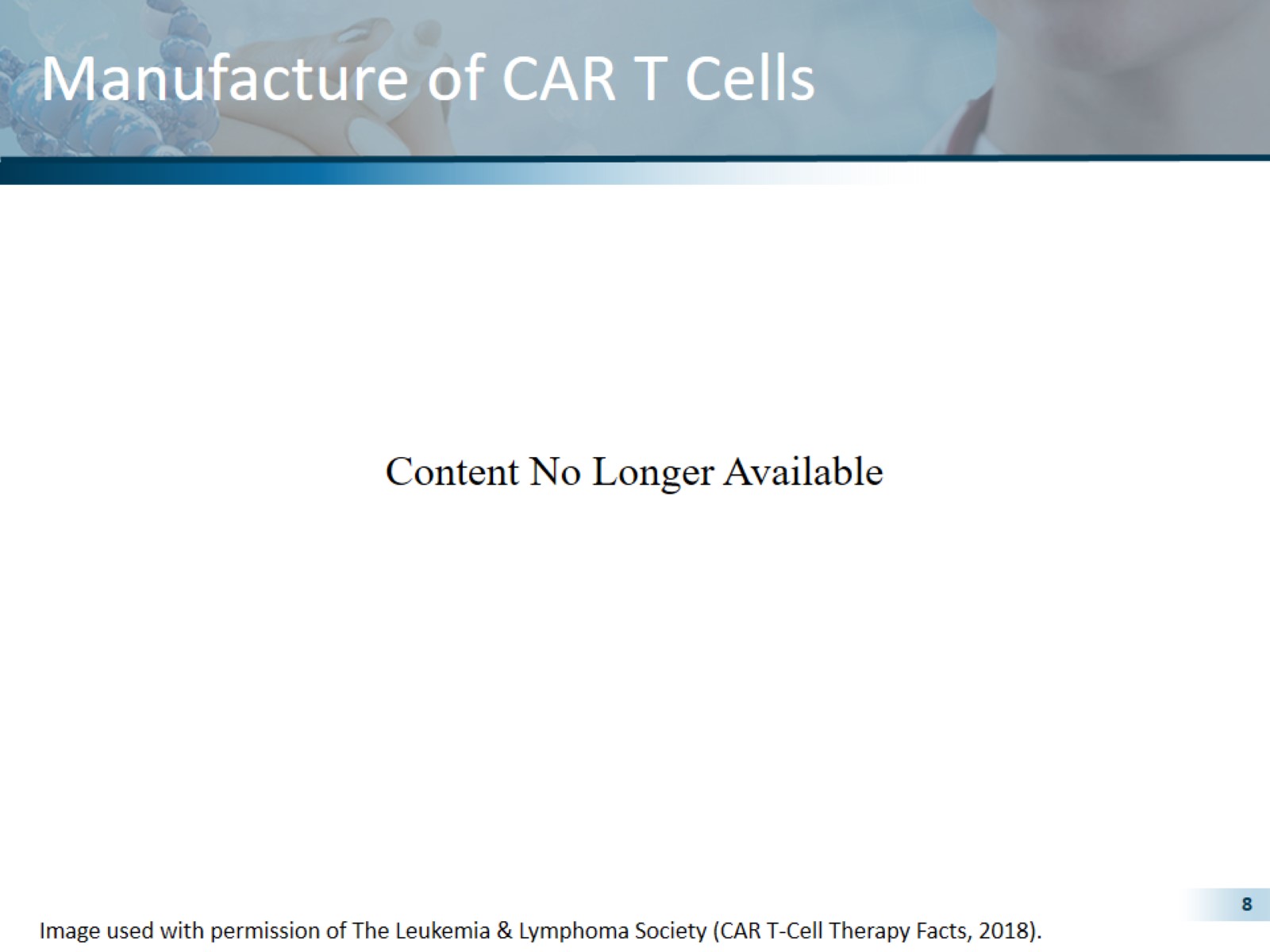 Manufacture of CAR T Cells
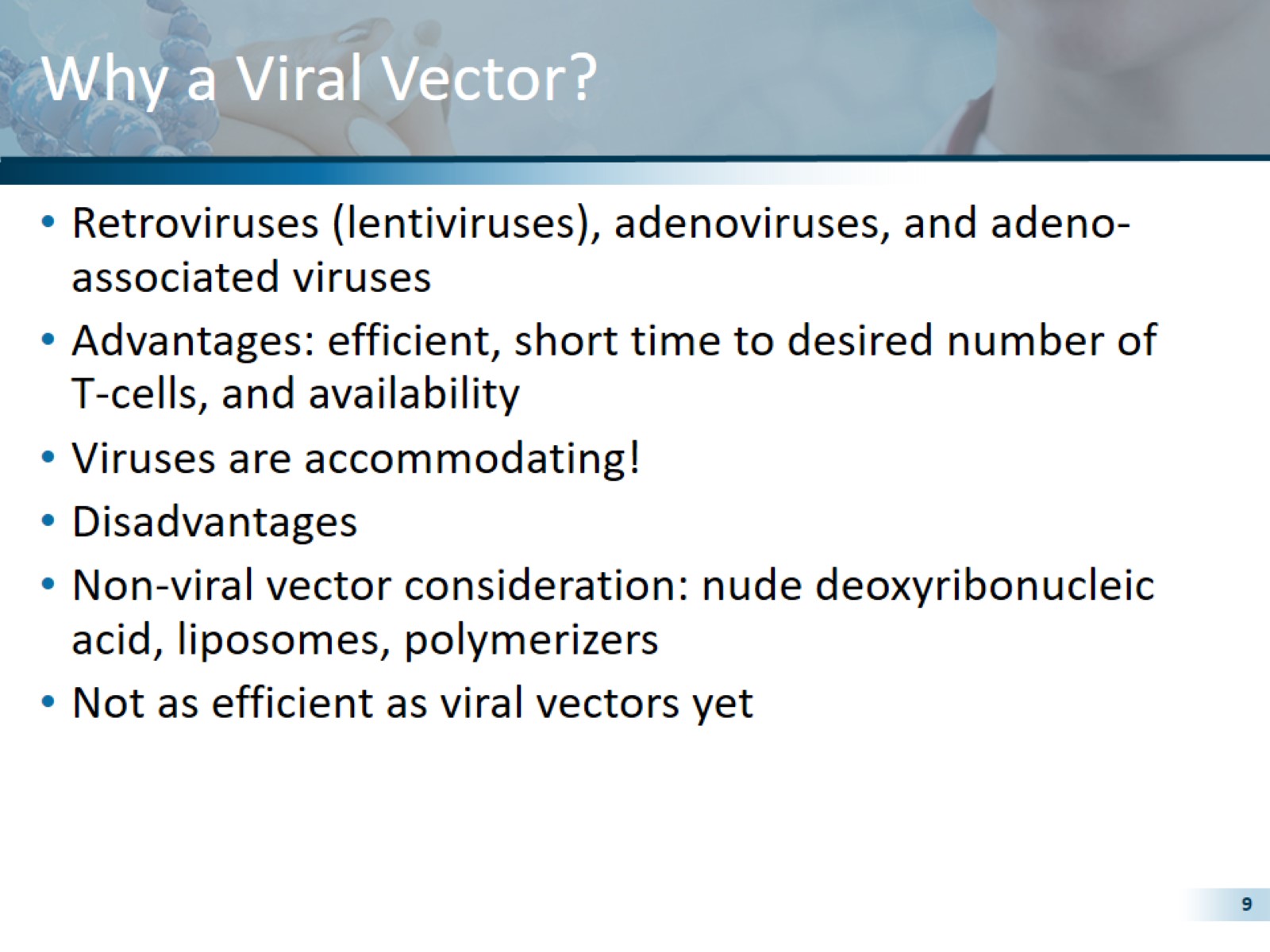 Why a Viral Vector?
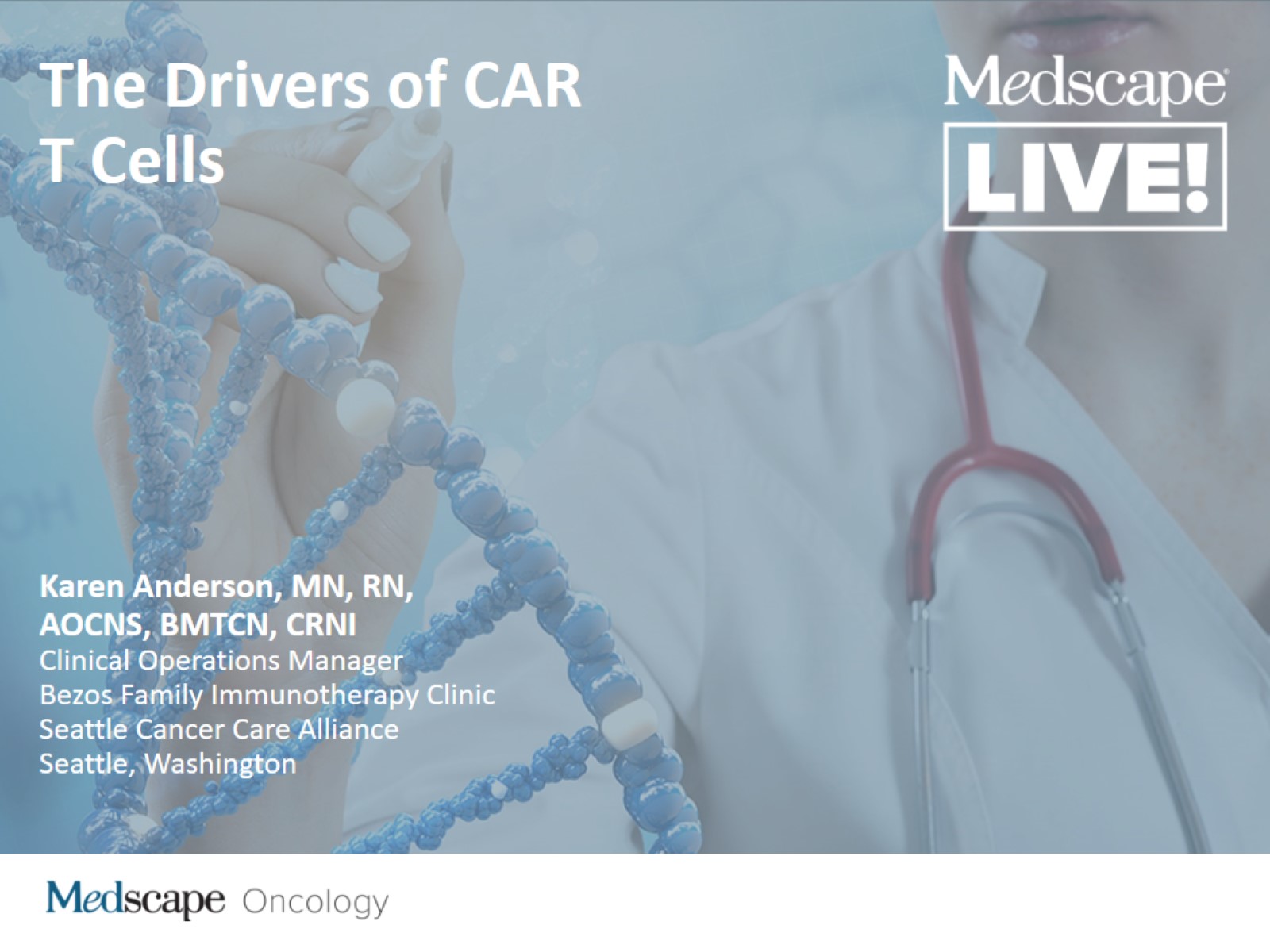 The Drivers of CAR T Cells
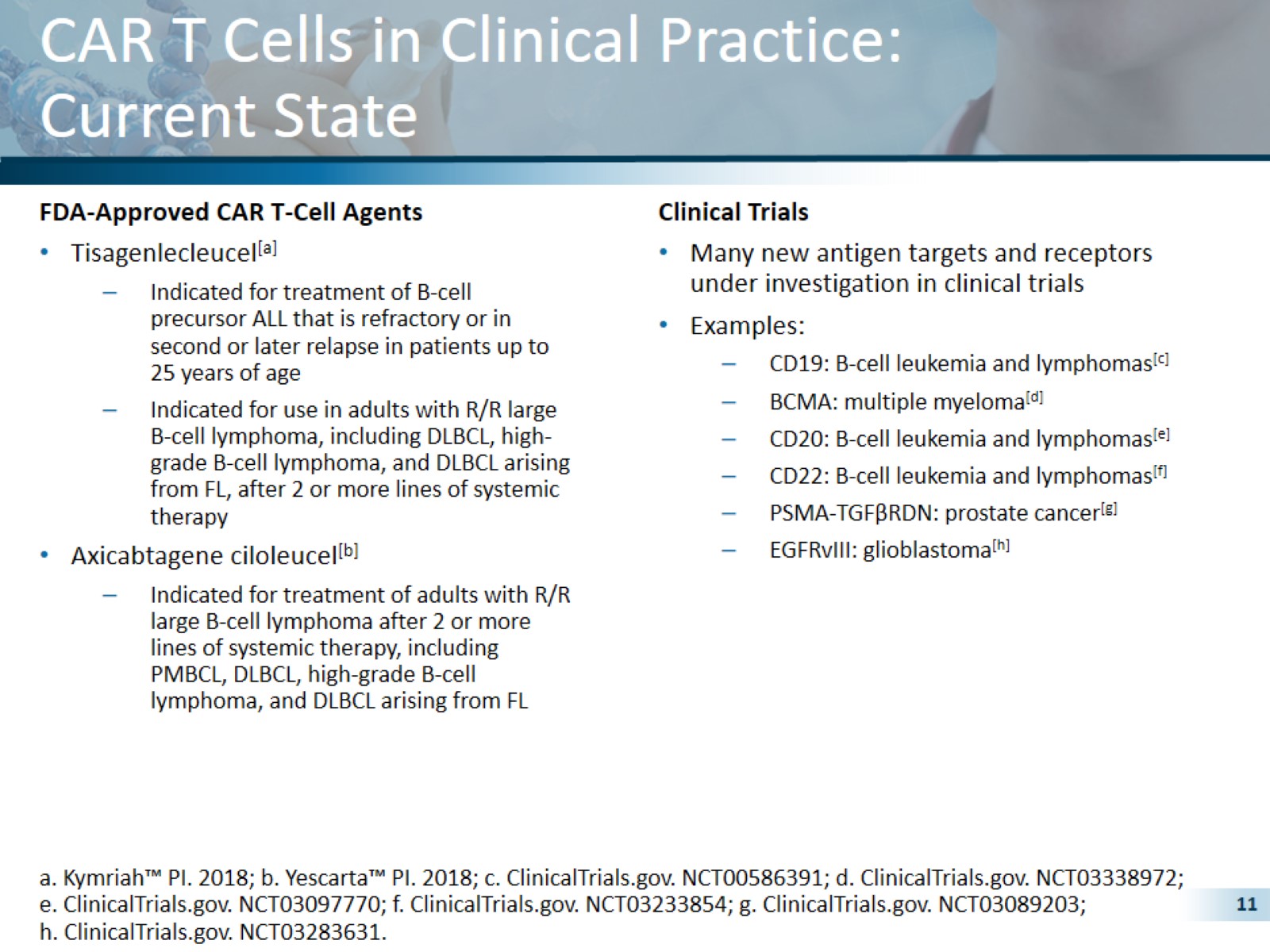 CAR T Cells in Clinical Practice: Current State
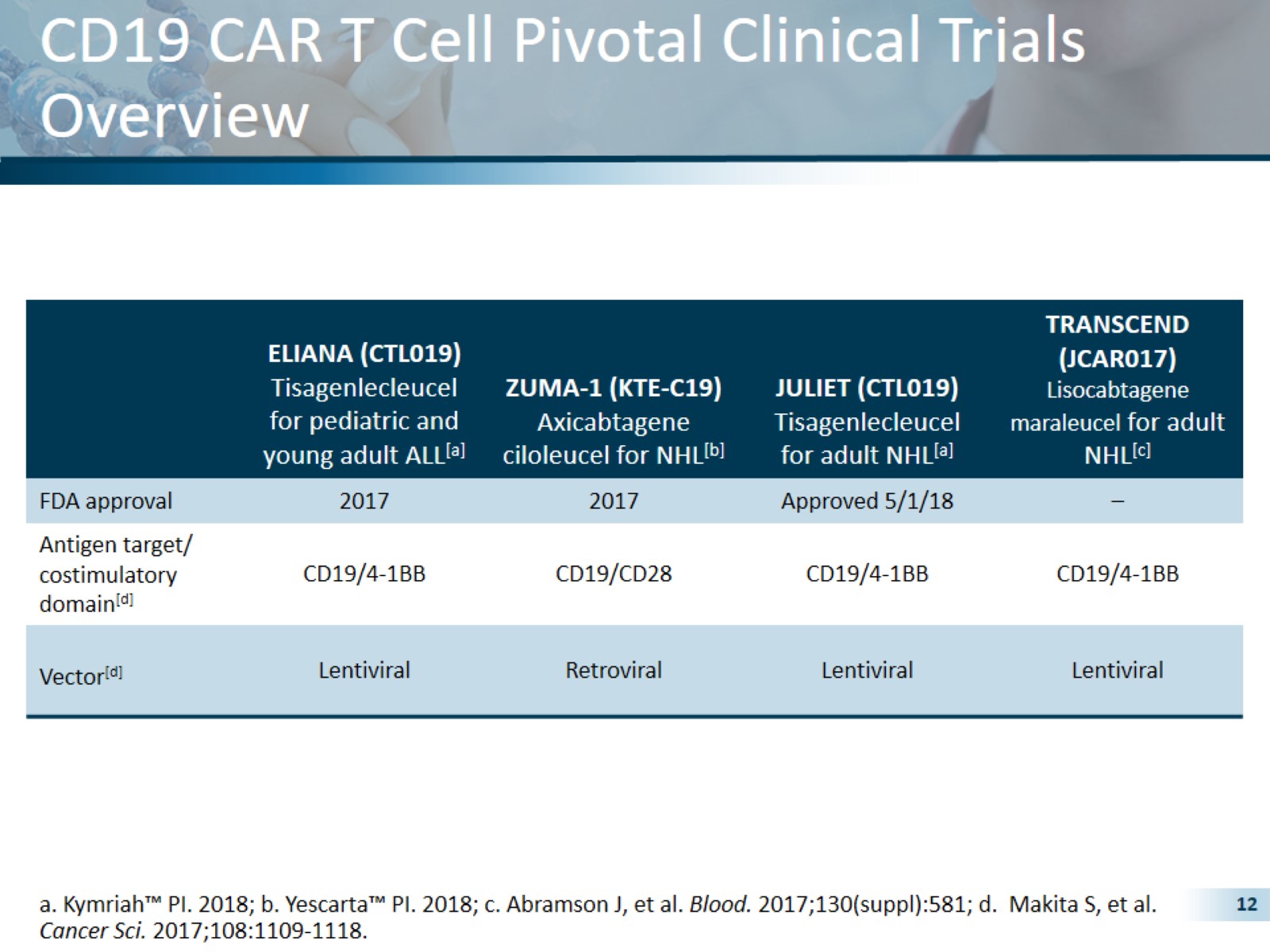 CD19 CAR T Cell Pivotal Clinical Trials Overview
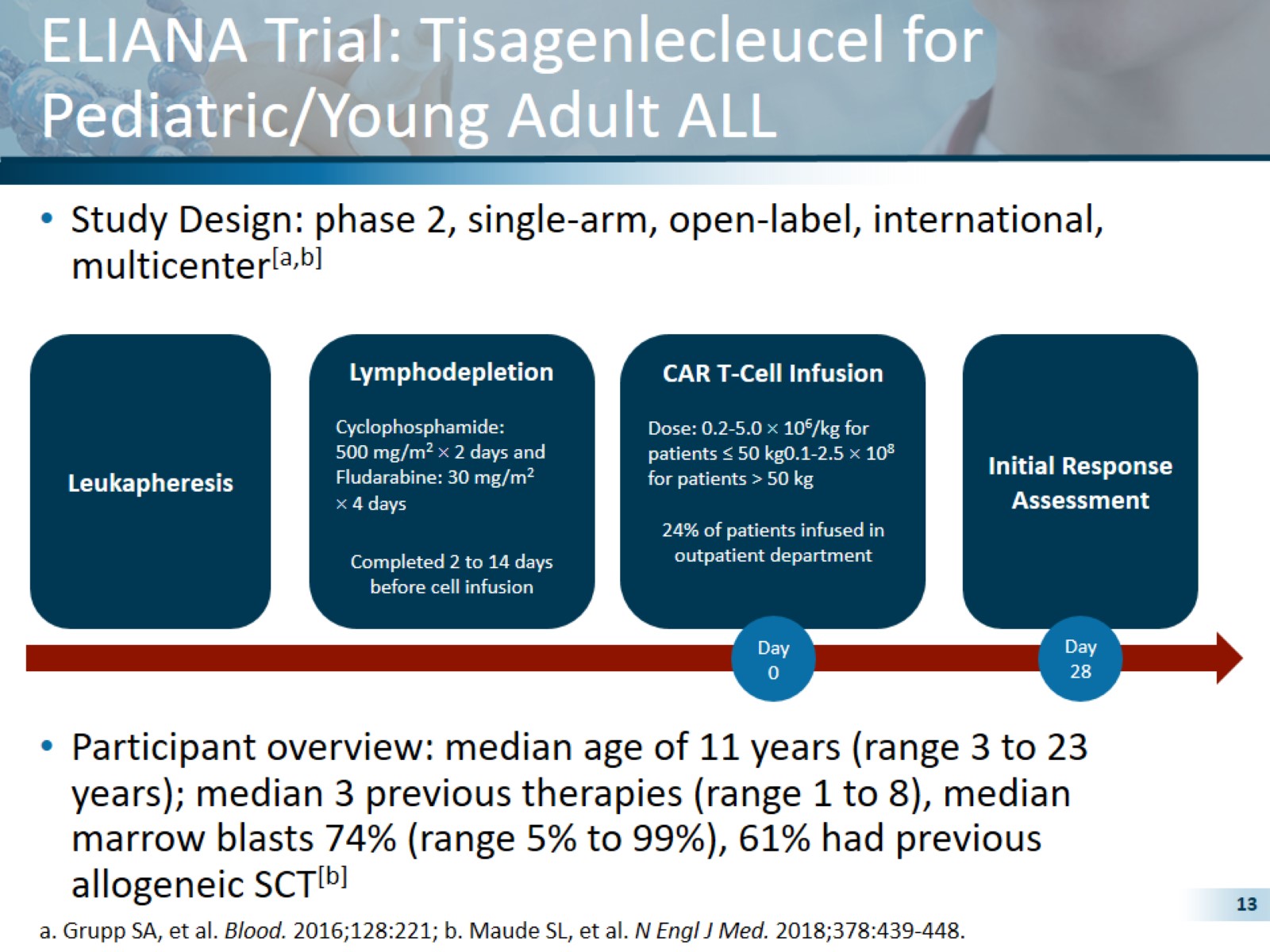 ELIANA Trial: Tisagenlecleucel for Pediatric/Young Adult ALL
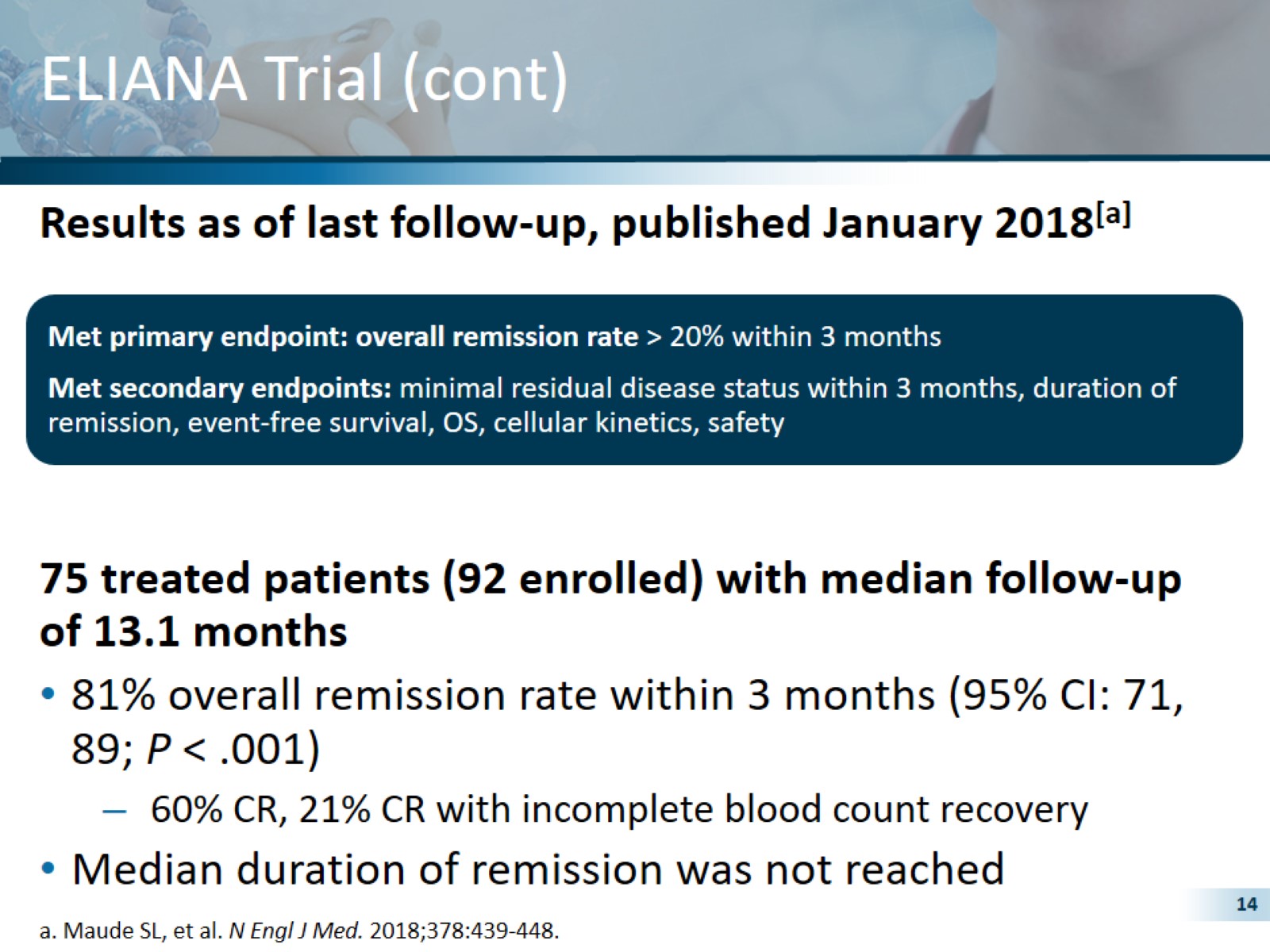 ELIANA Trial (cont)
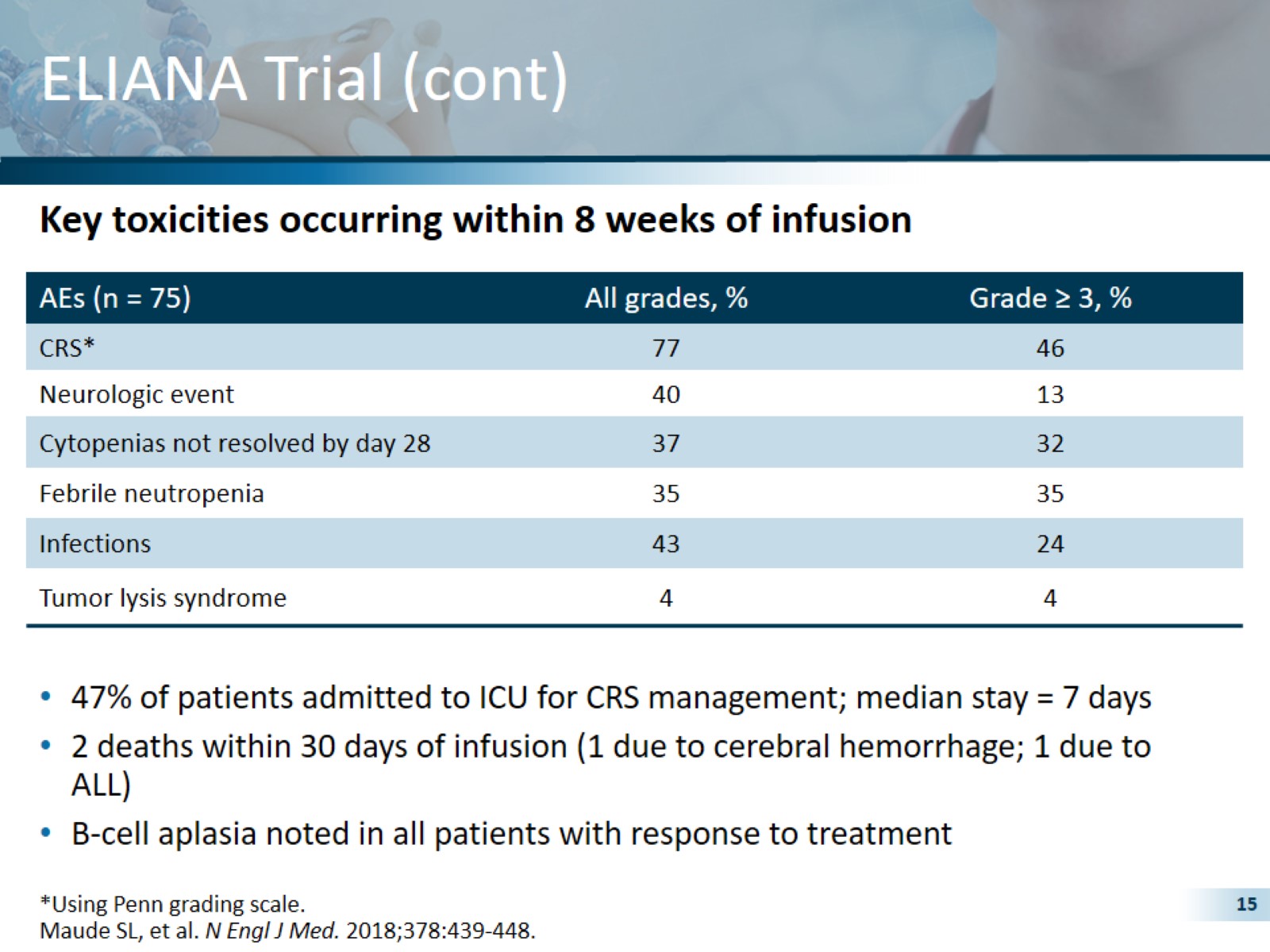 ELIANA Trial (cont)
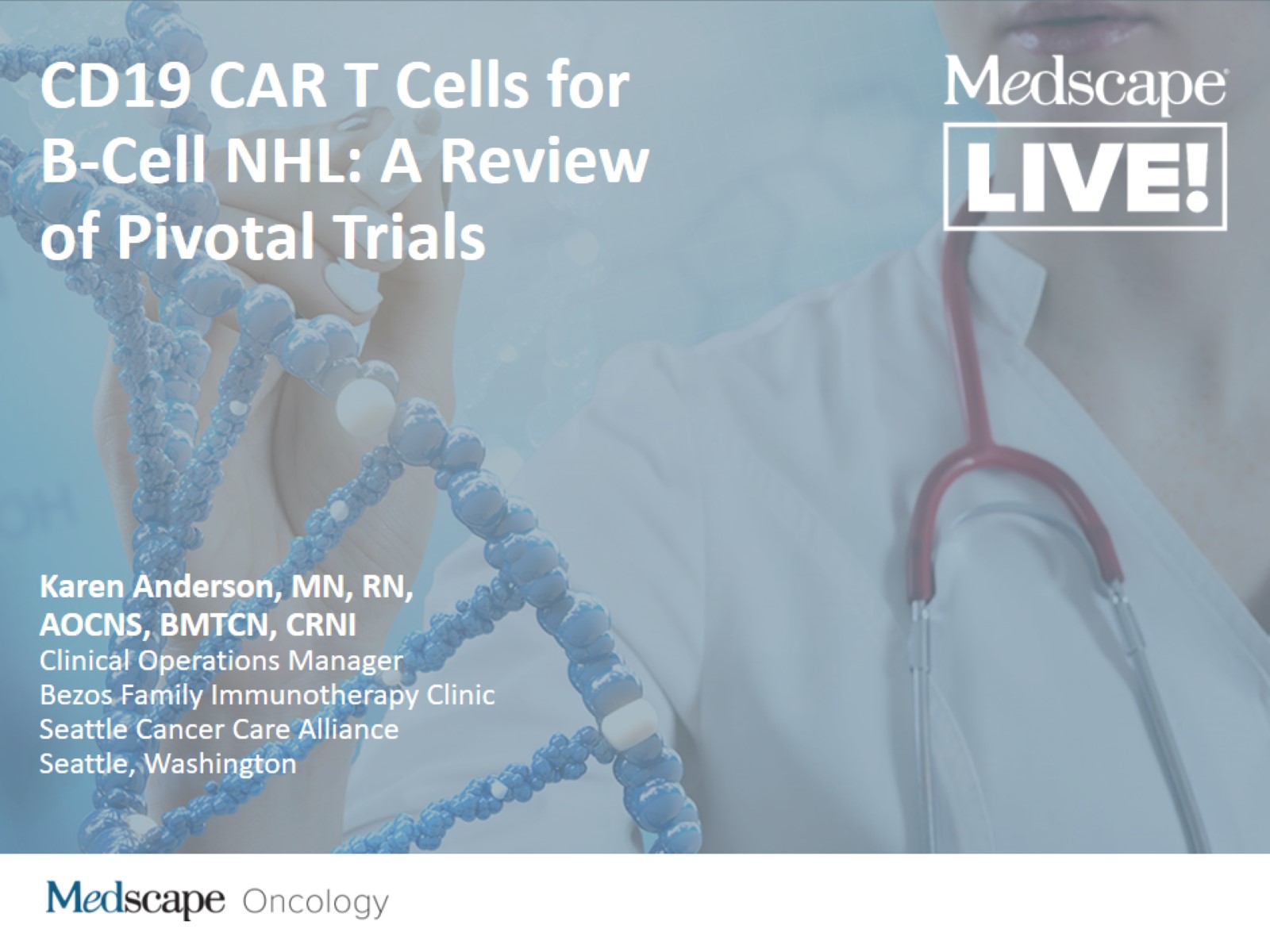 CD19 CAR T Cells for B-Cell NHL: A Review of Pivotal Trials
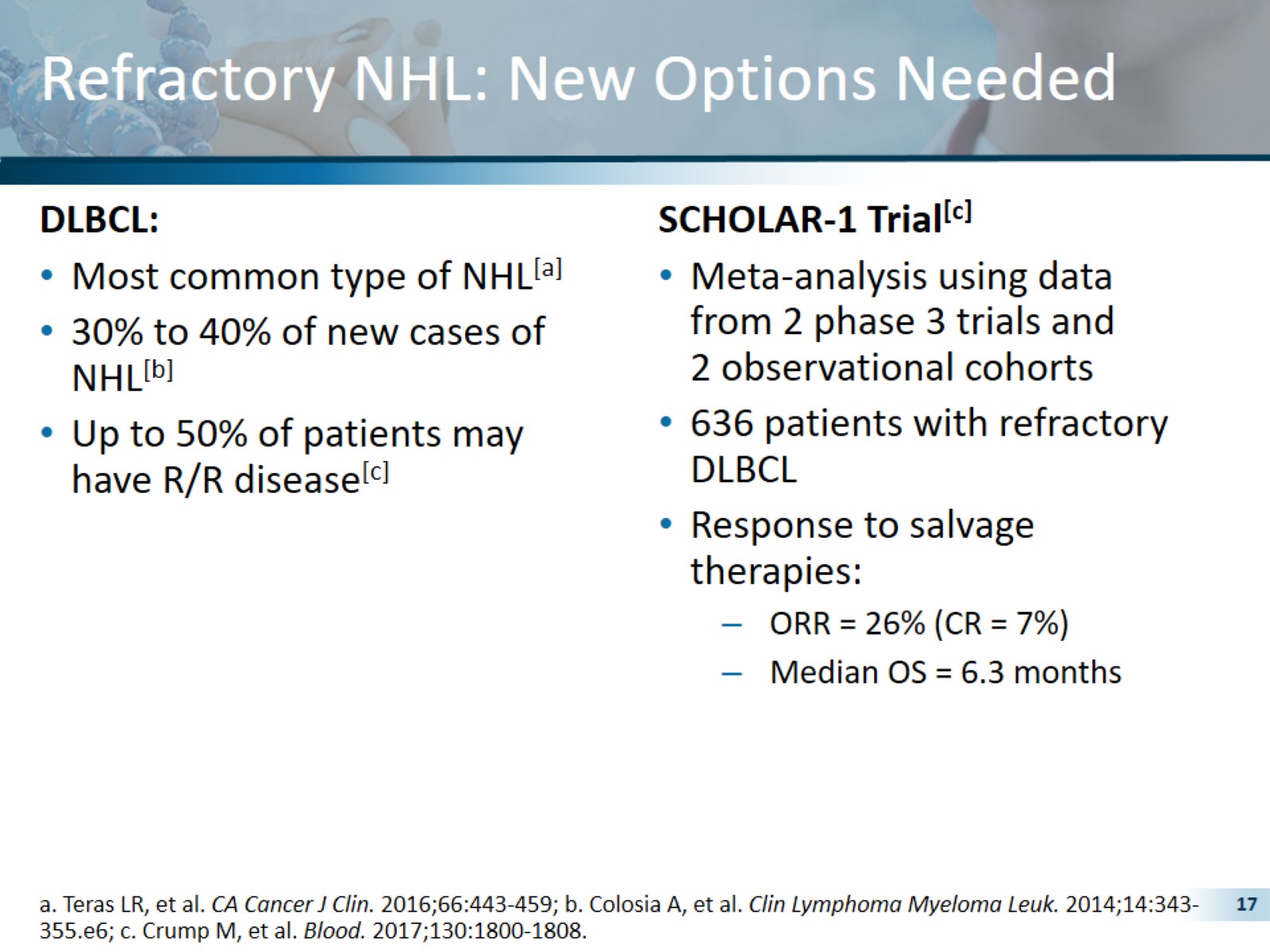 Refractory NHL: New Options Needed
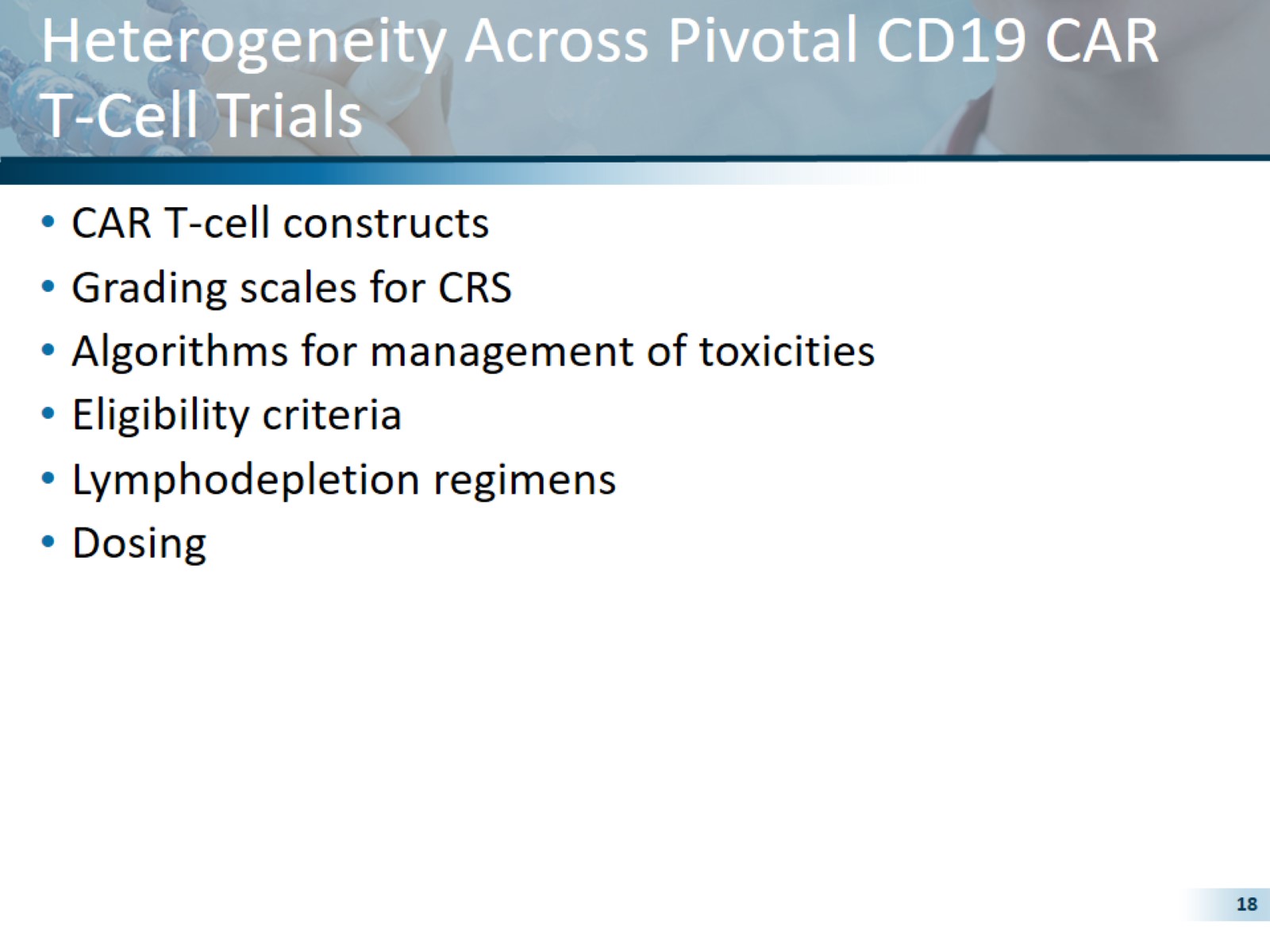 Heterogeneity Across Pivotal CD19 CAR T-Cell Trials
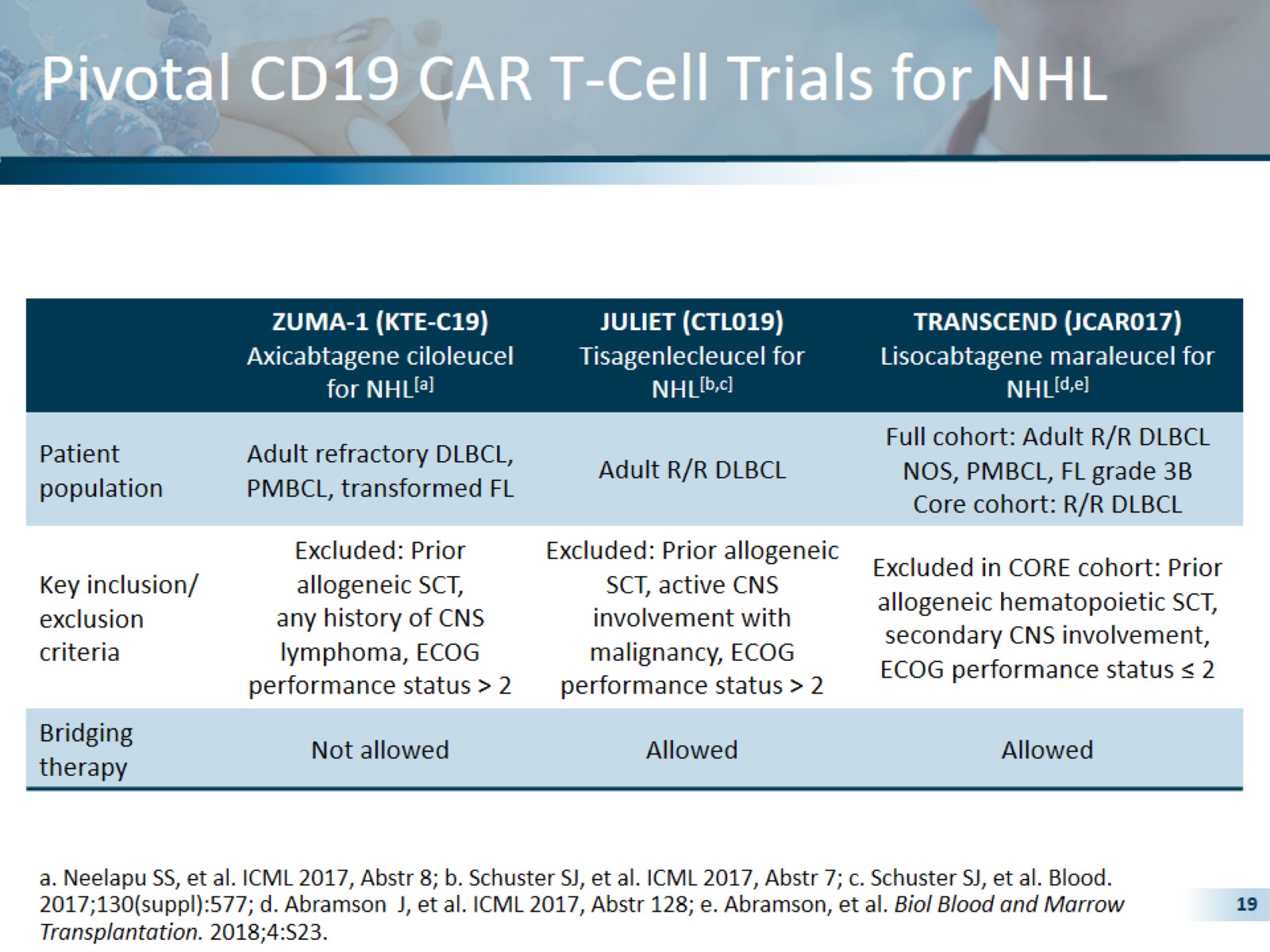 Pivotal CD19 CAR T-Cell Trials for NHL
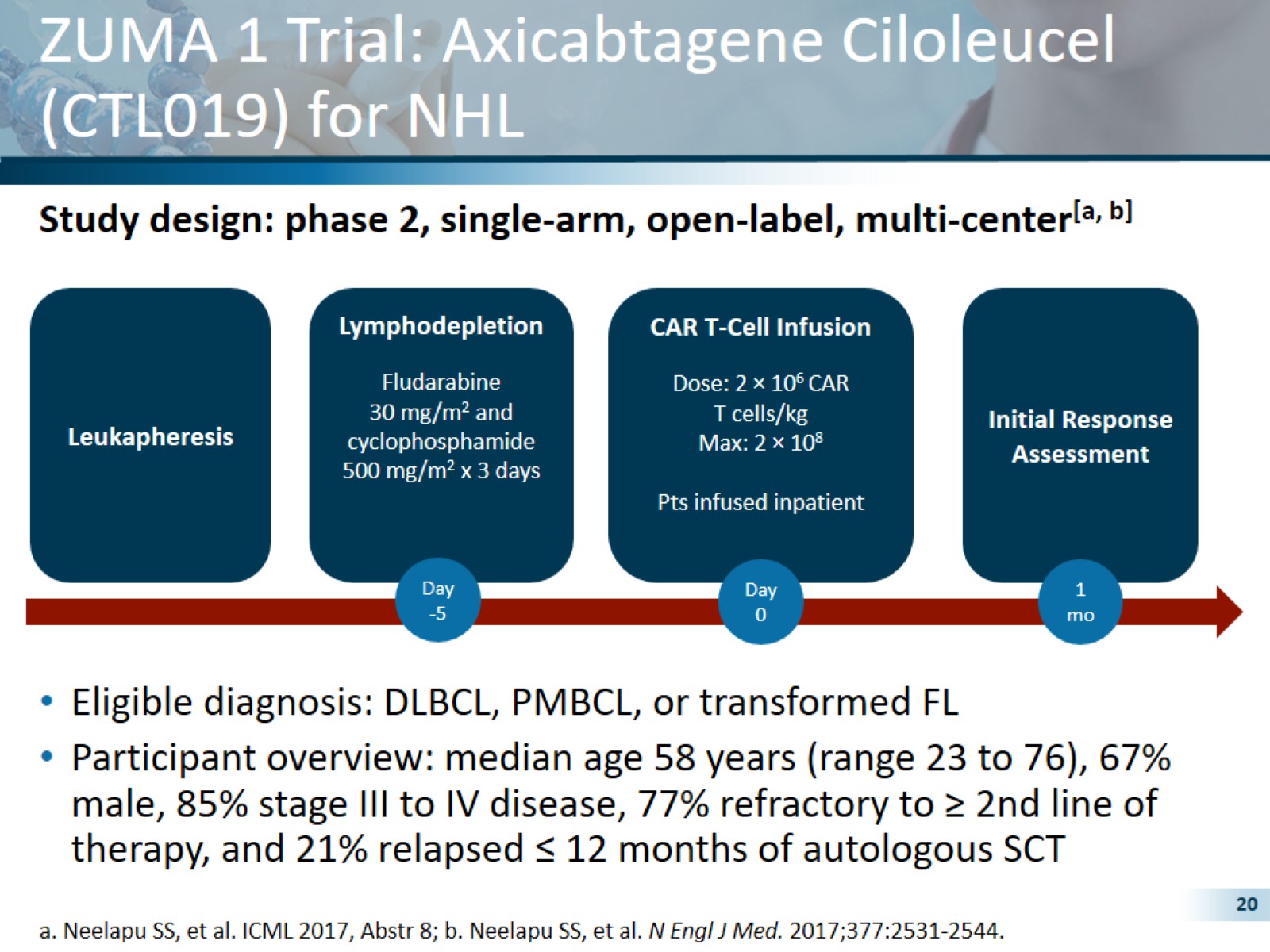 ZUMA 1 Trial: Axicabtagene Ciloleucel (CTL019) for NHL
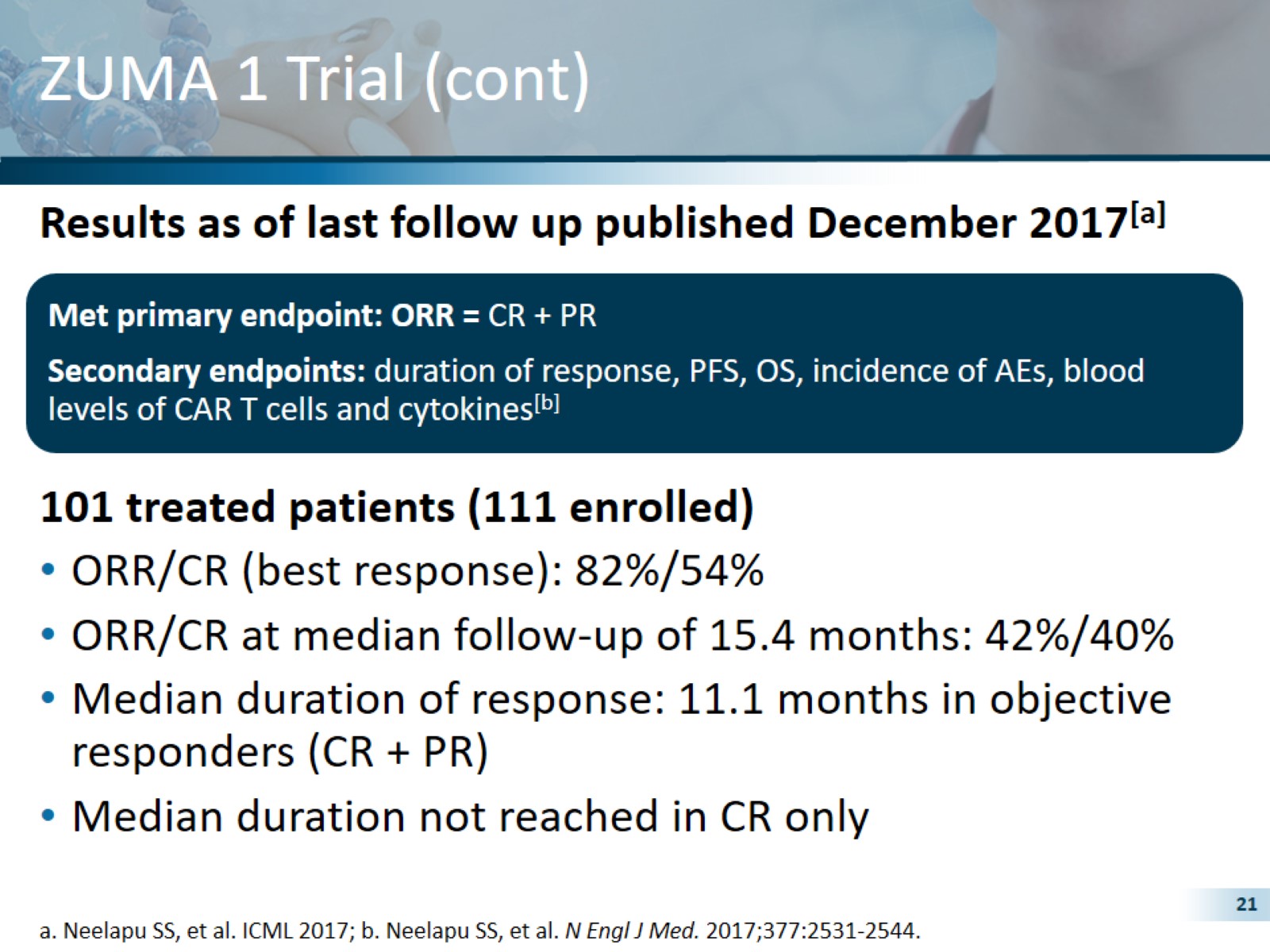 ZUMA 1 Trial (cont)
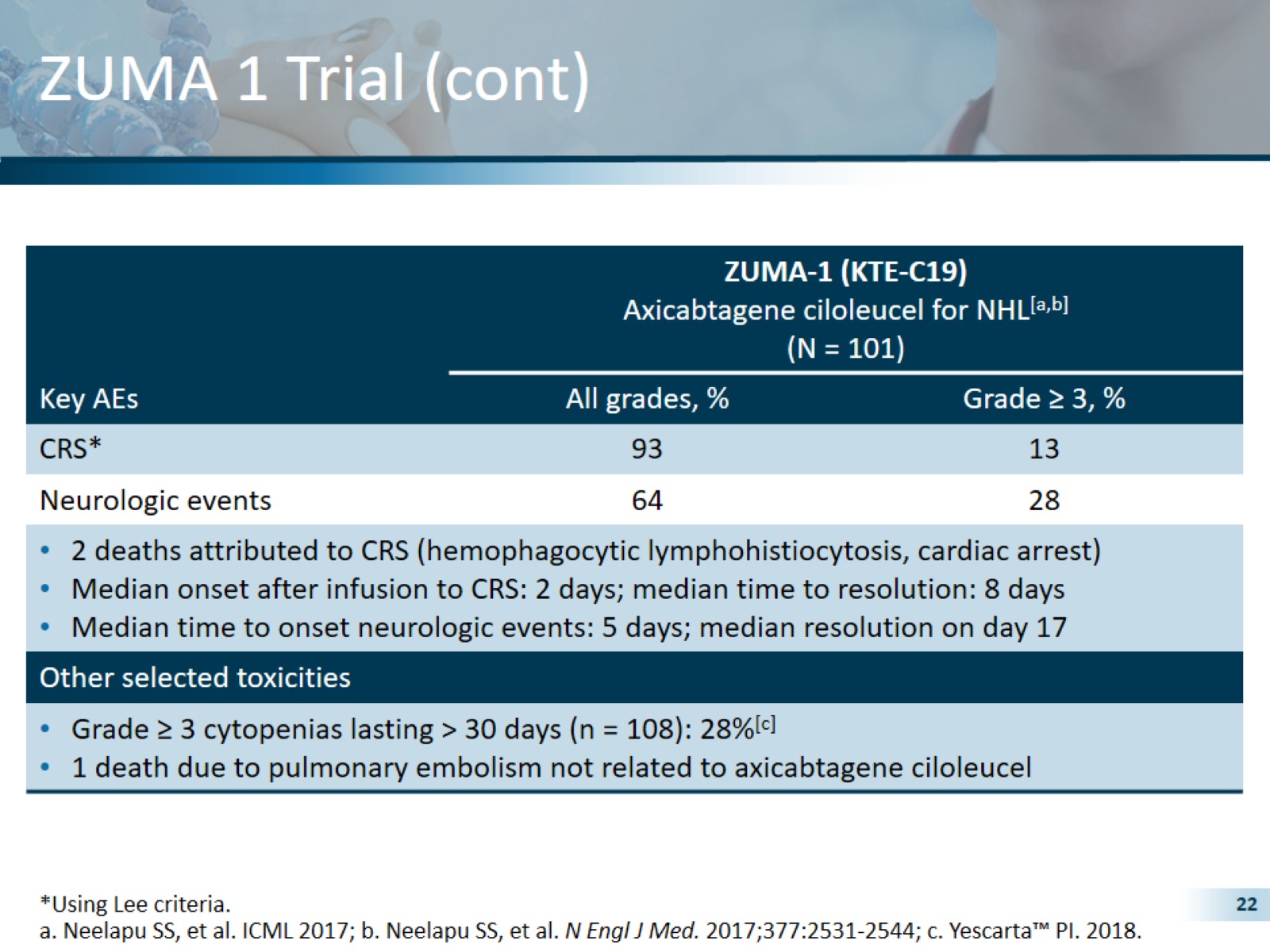 ZUMA 1 Trial (cont)
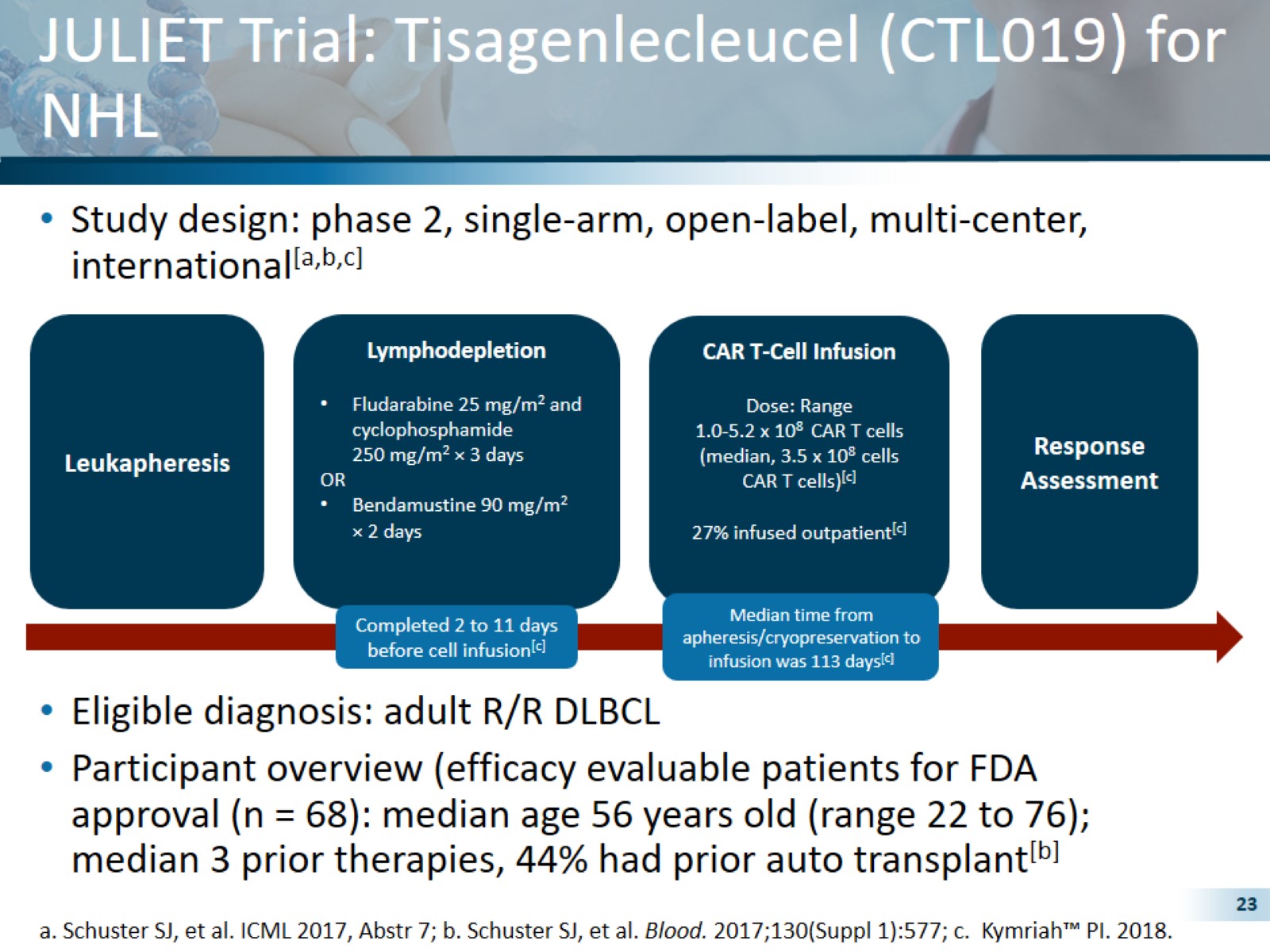 JULIET Trial: Tisagenlecleucel (CTL019) for NHL
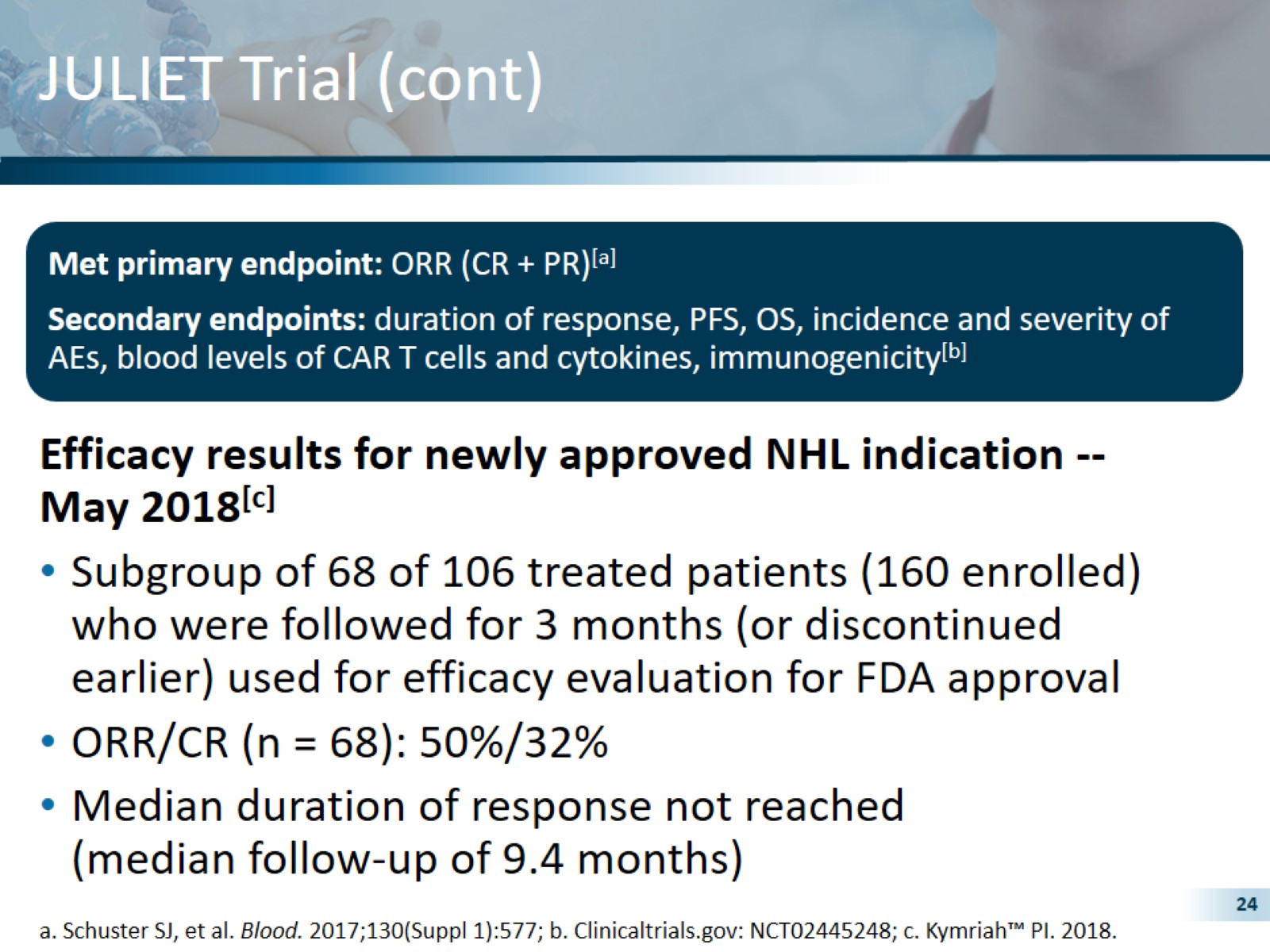 JULIET Trial (cont)
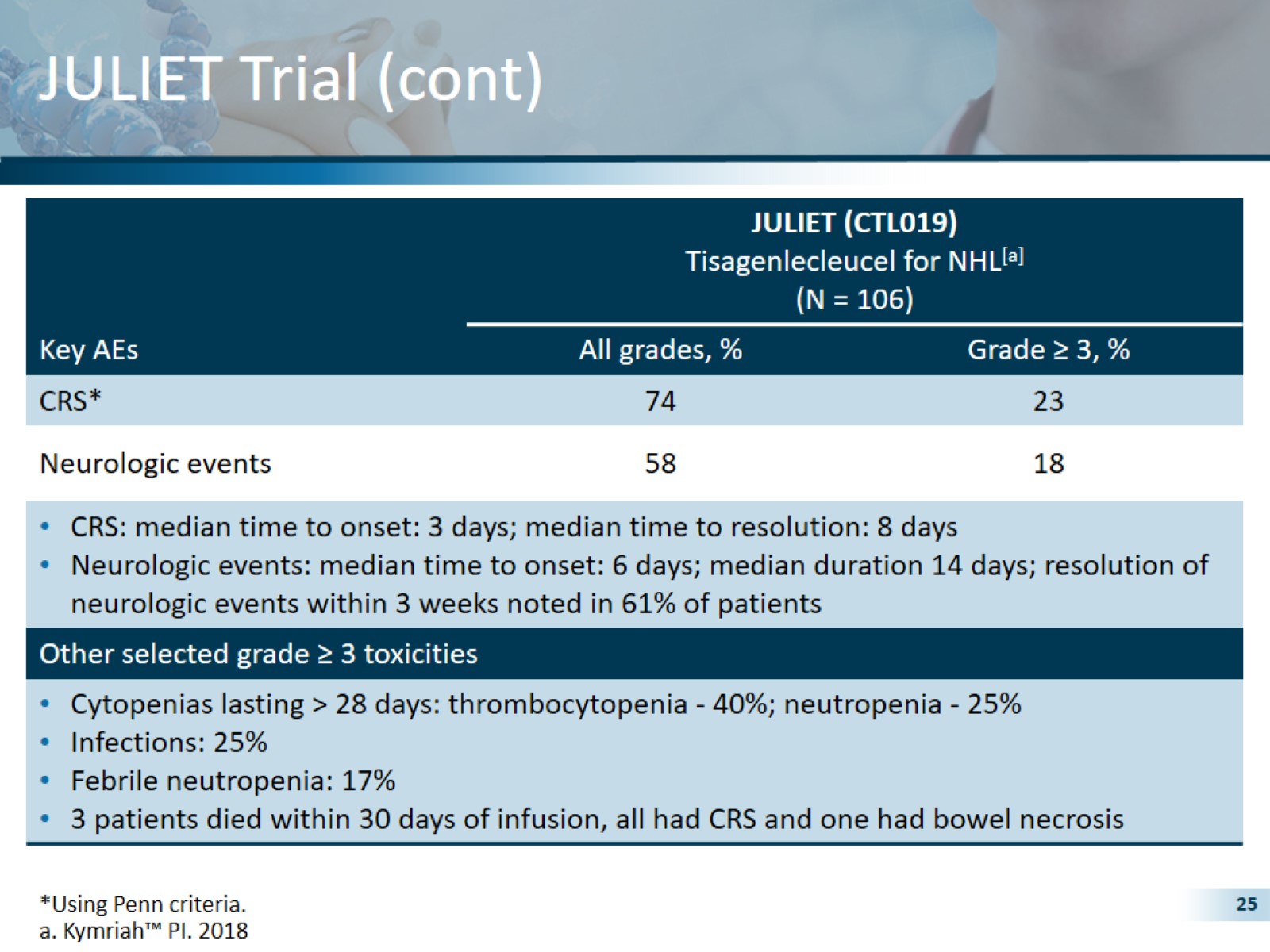 JULIET Trial (cont)
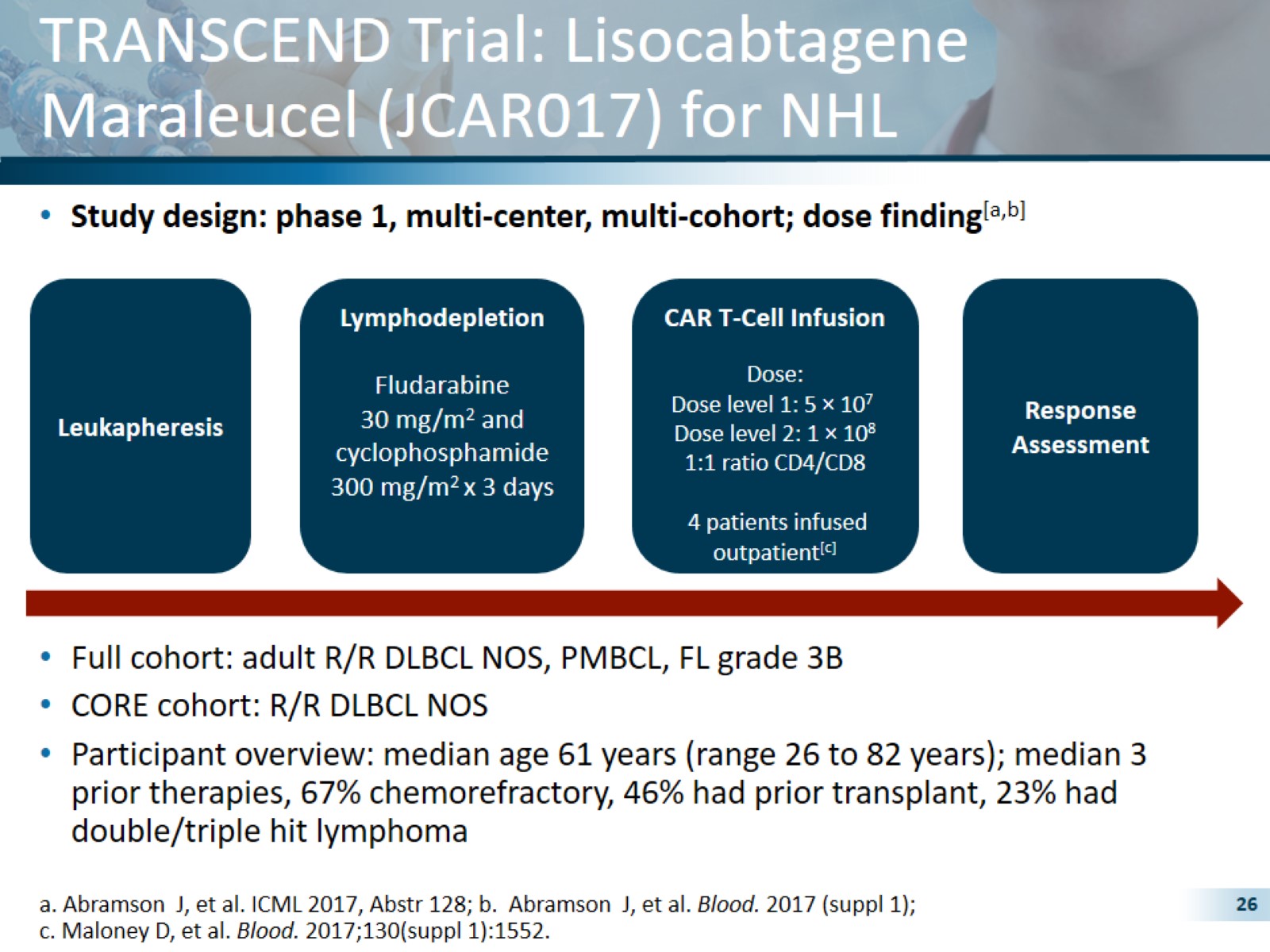 TRANSCEND Trial: Lisocabtagene Maraleucel (JCAR017) for NHL
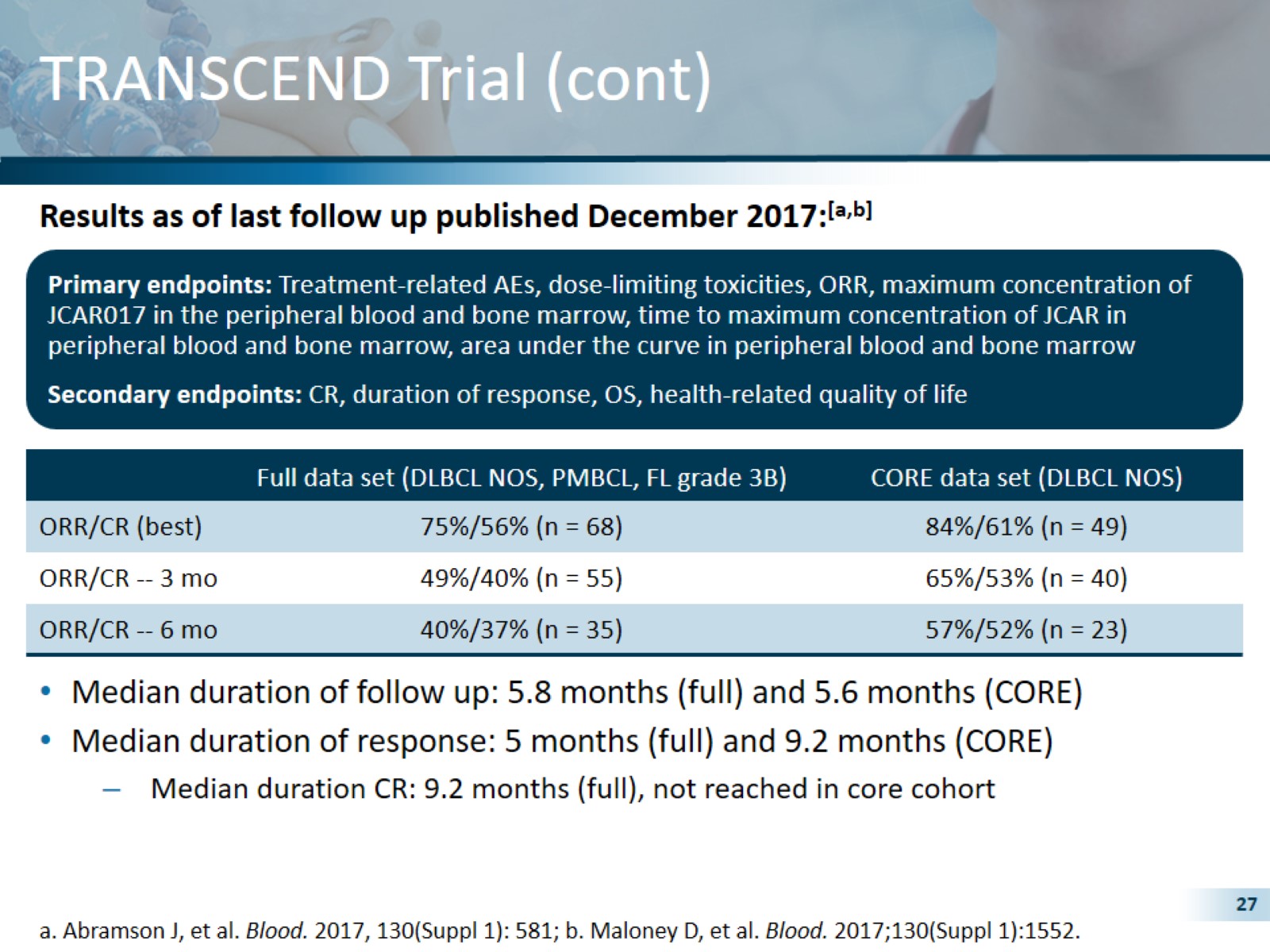 TRANSCEND Trial (cont)
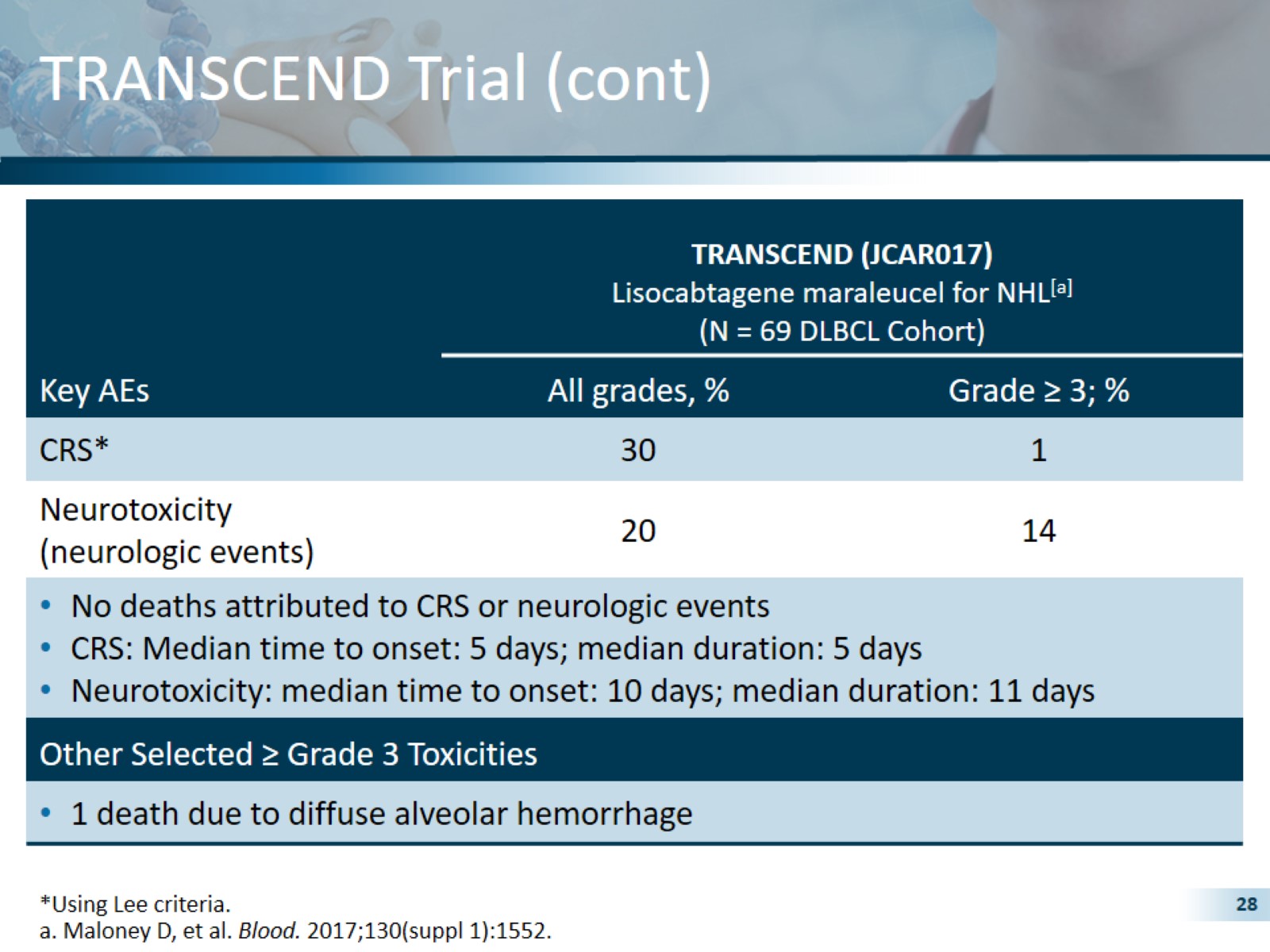 TRANSCEND Trial (cont)
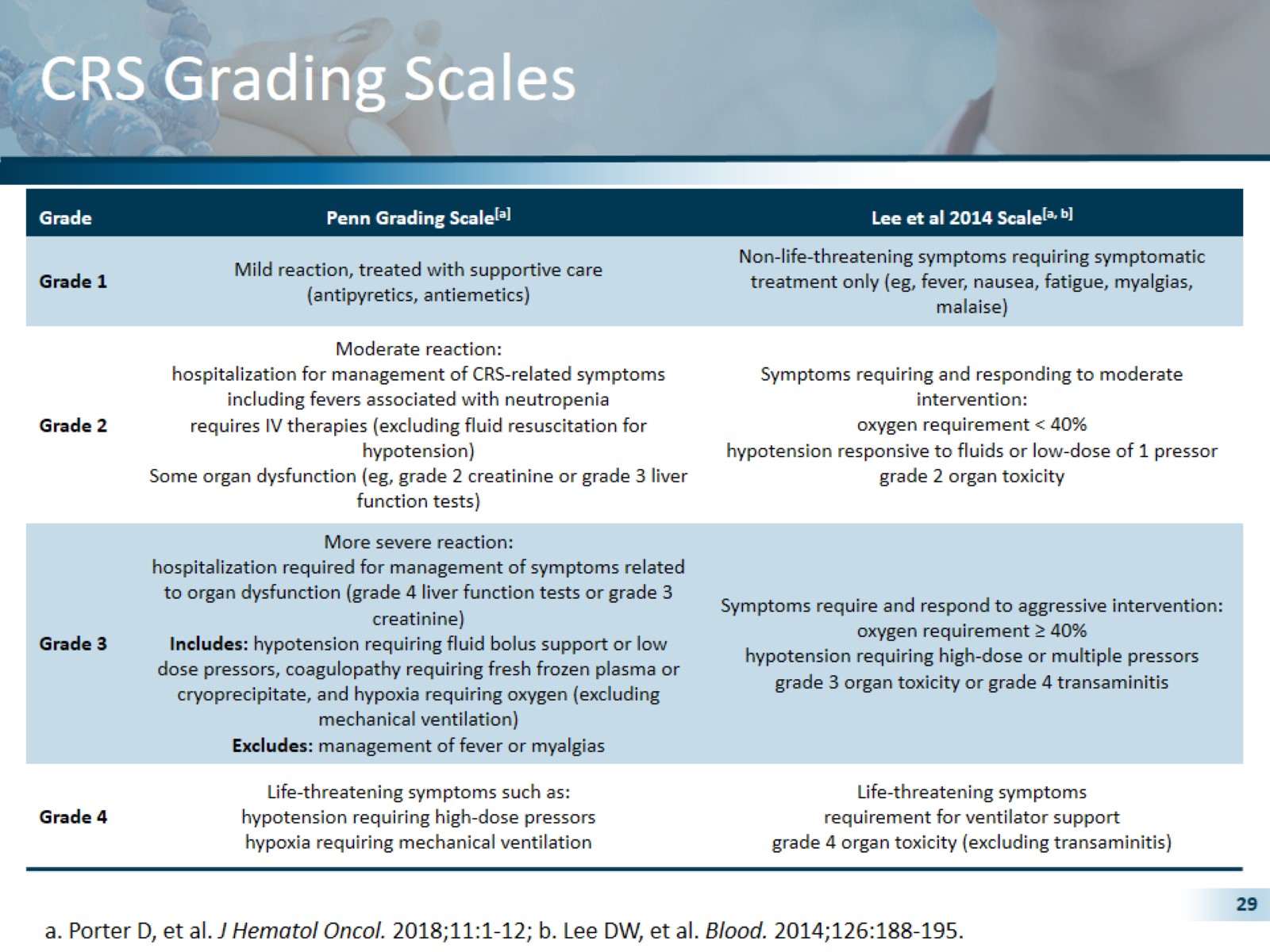 CRS Grading Scales
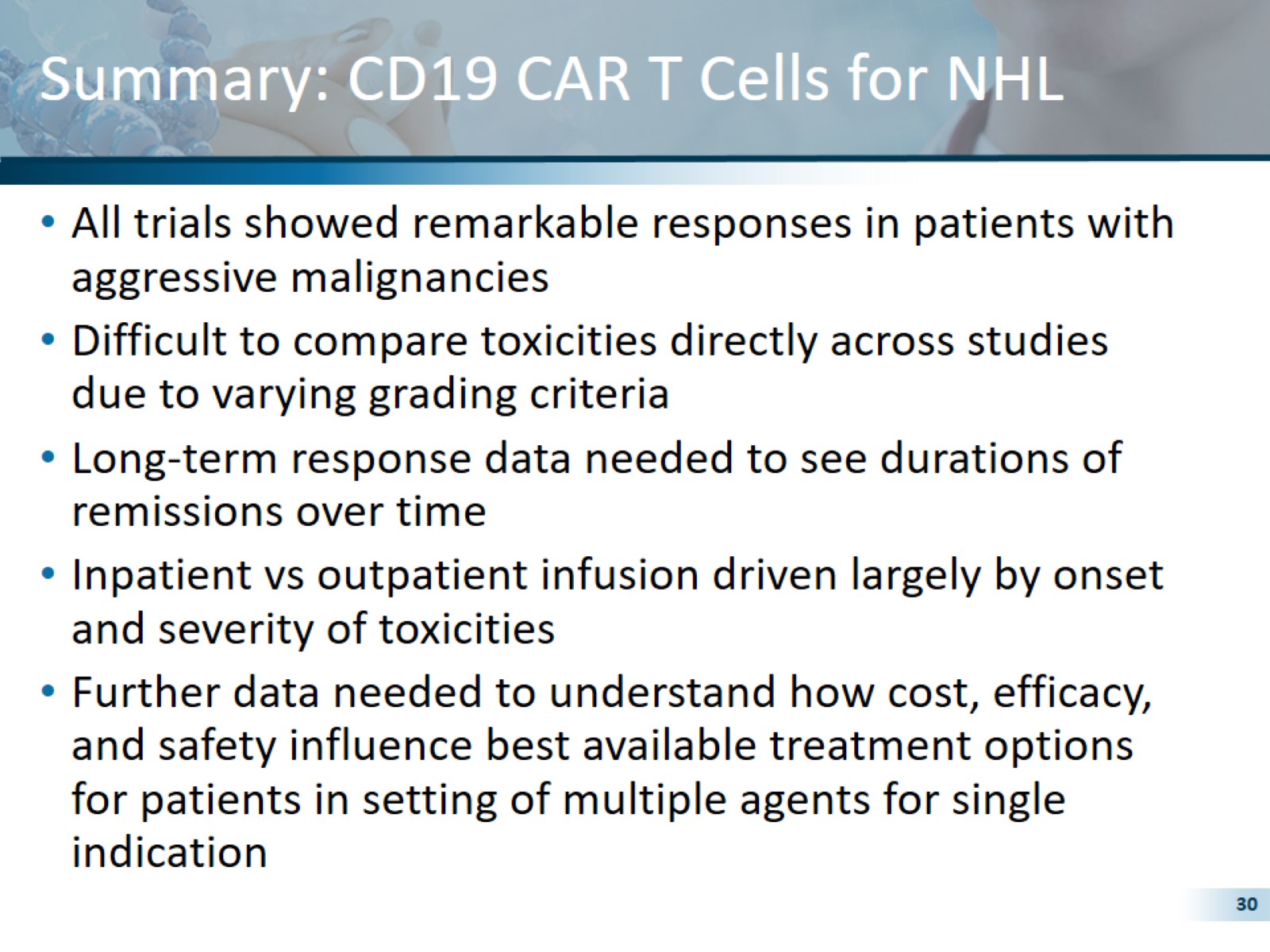 Summary: CD19 CAR T Cells for NHL
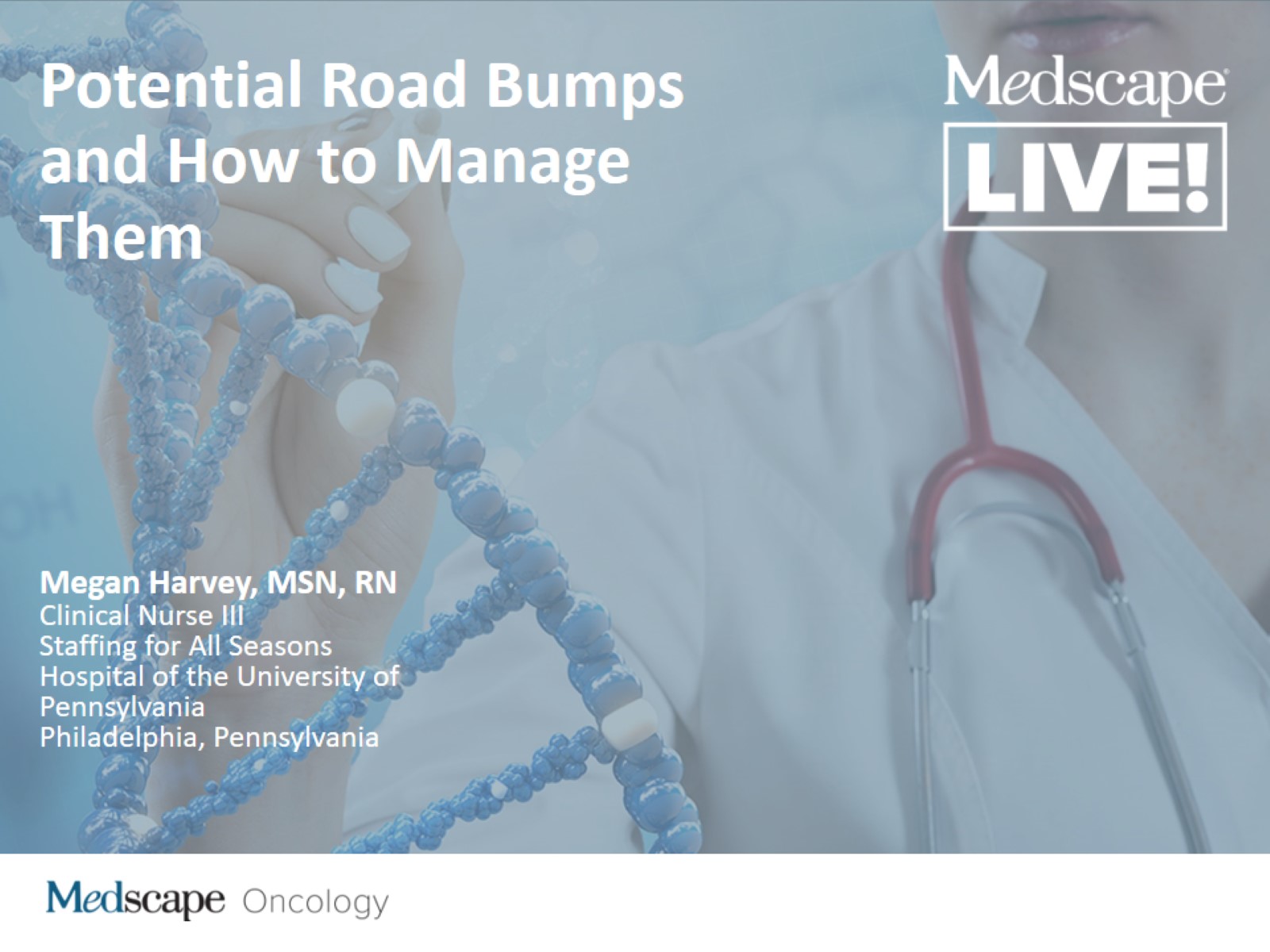 Potential Road Bumps and How to Manage Them
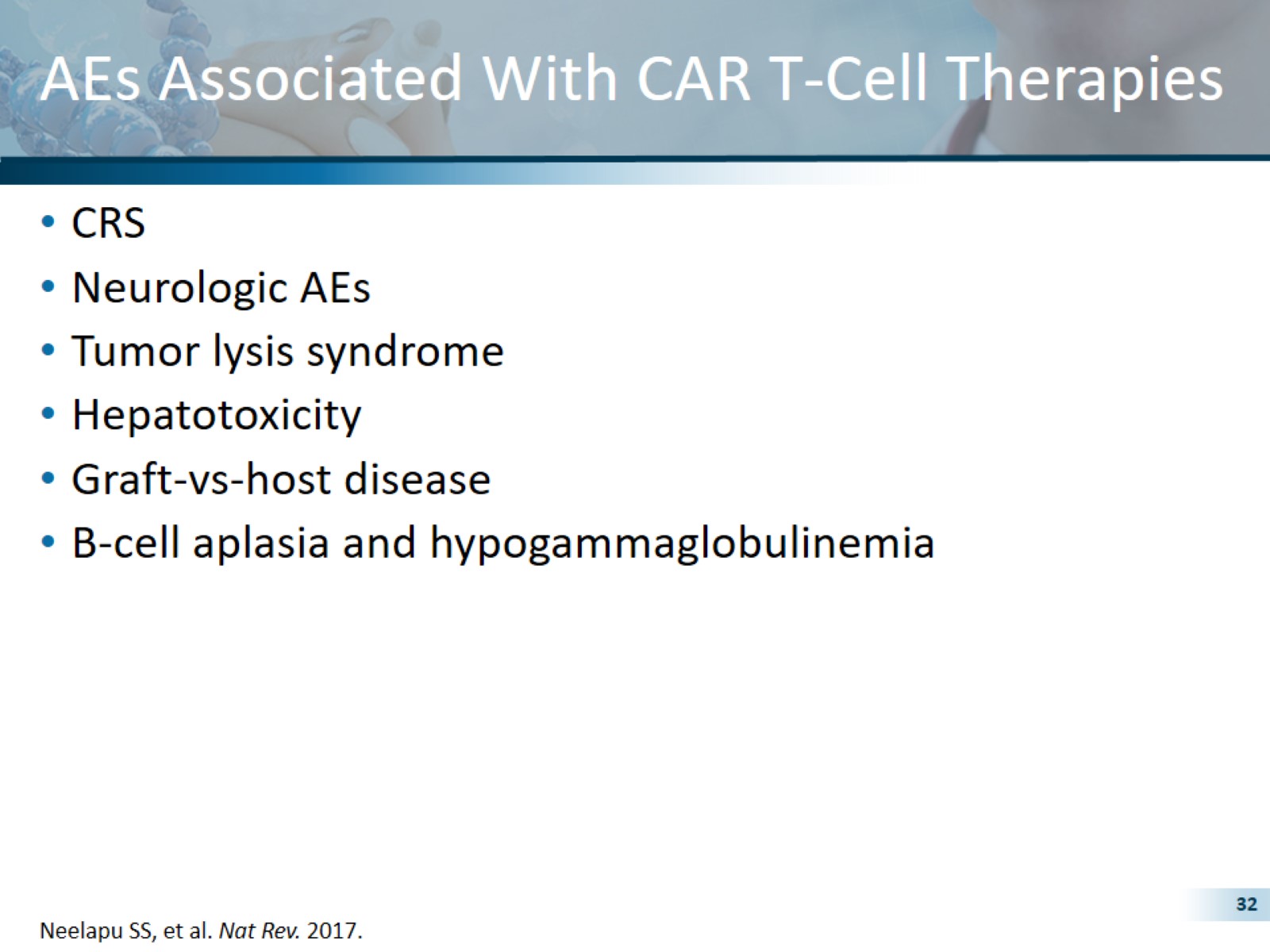 AEs Associated With CAR T-Cell Therapies
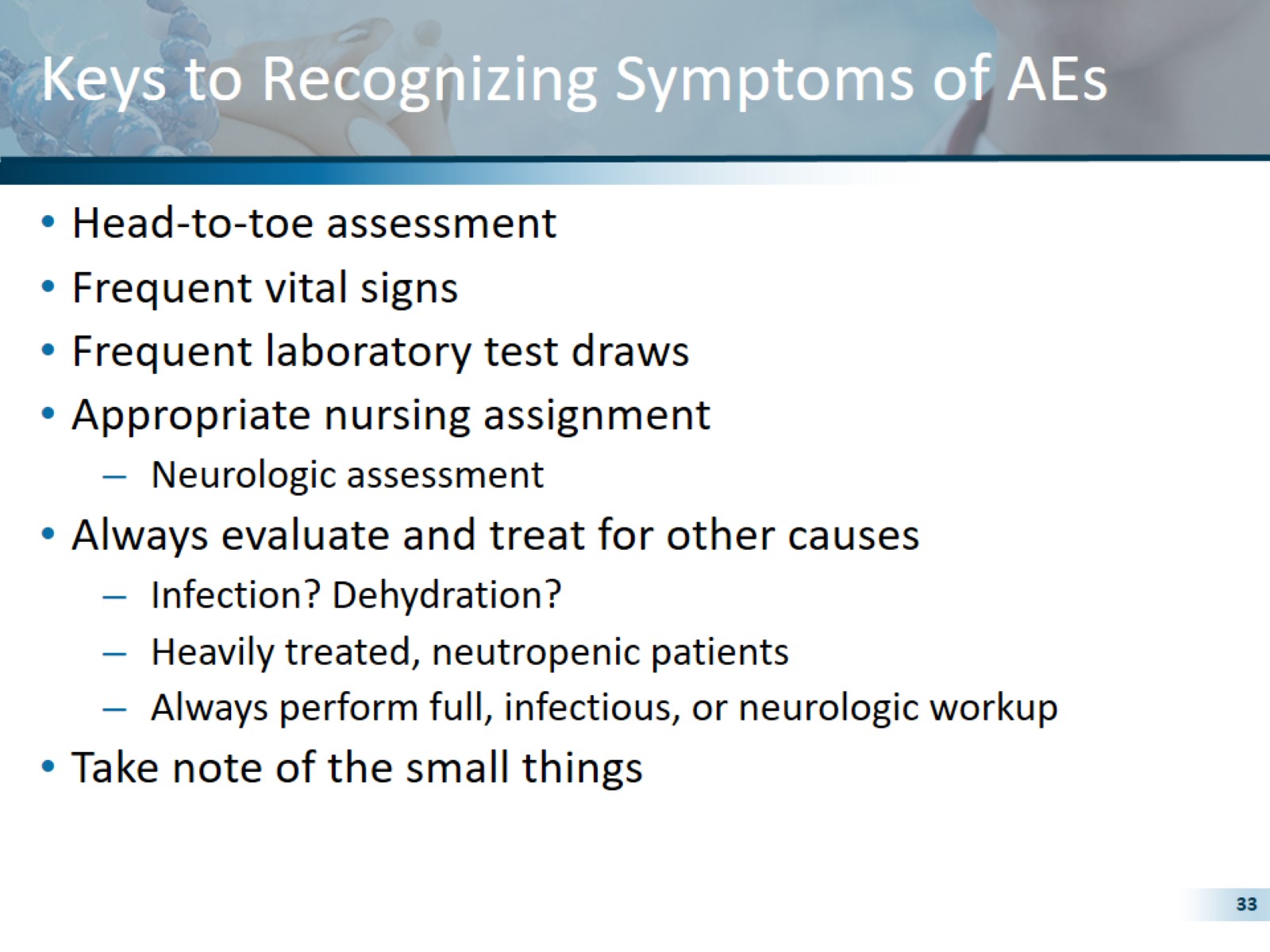 Keys to Recognizing Symptoms of AEs
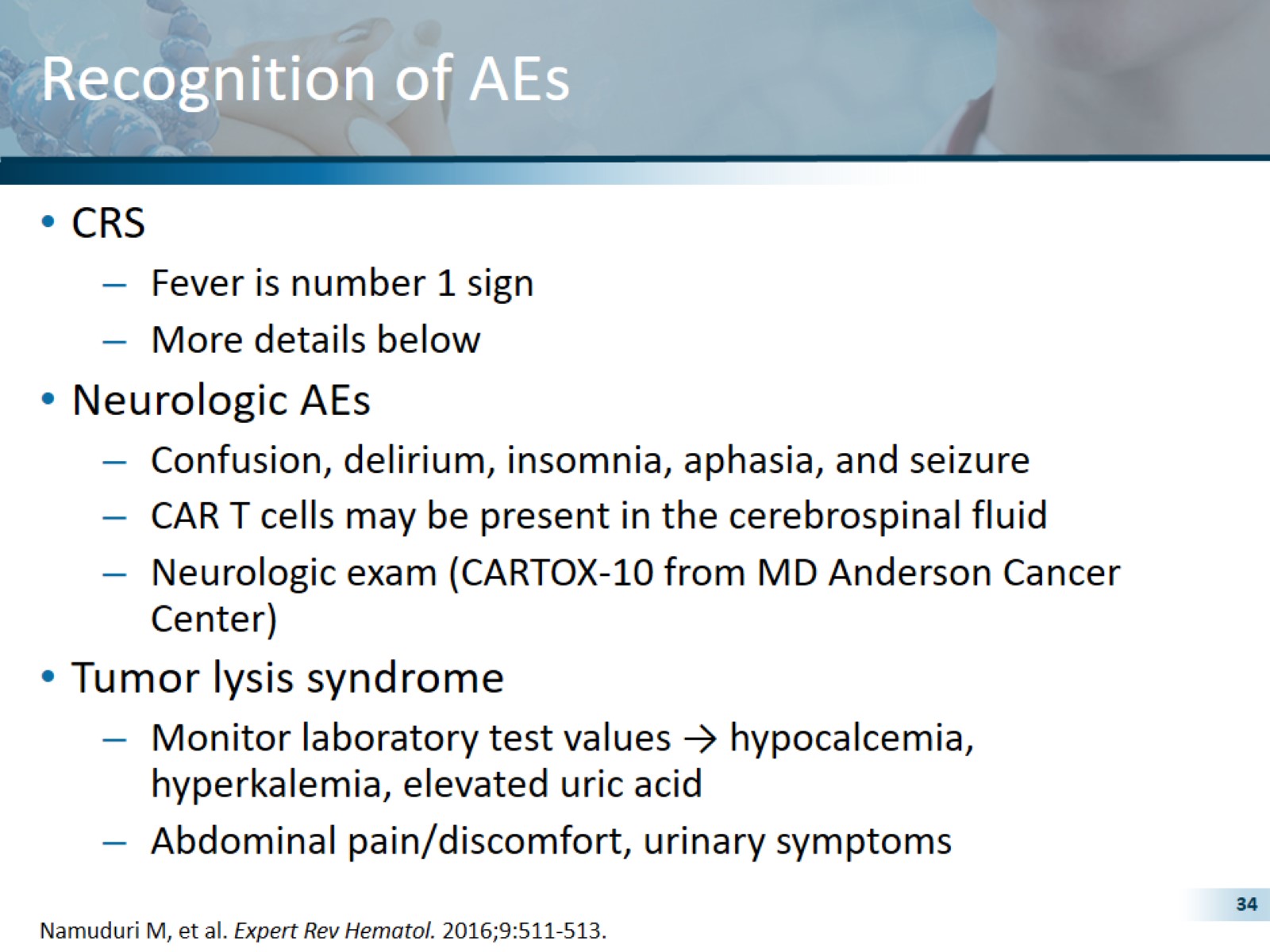 Recognition of AEs
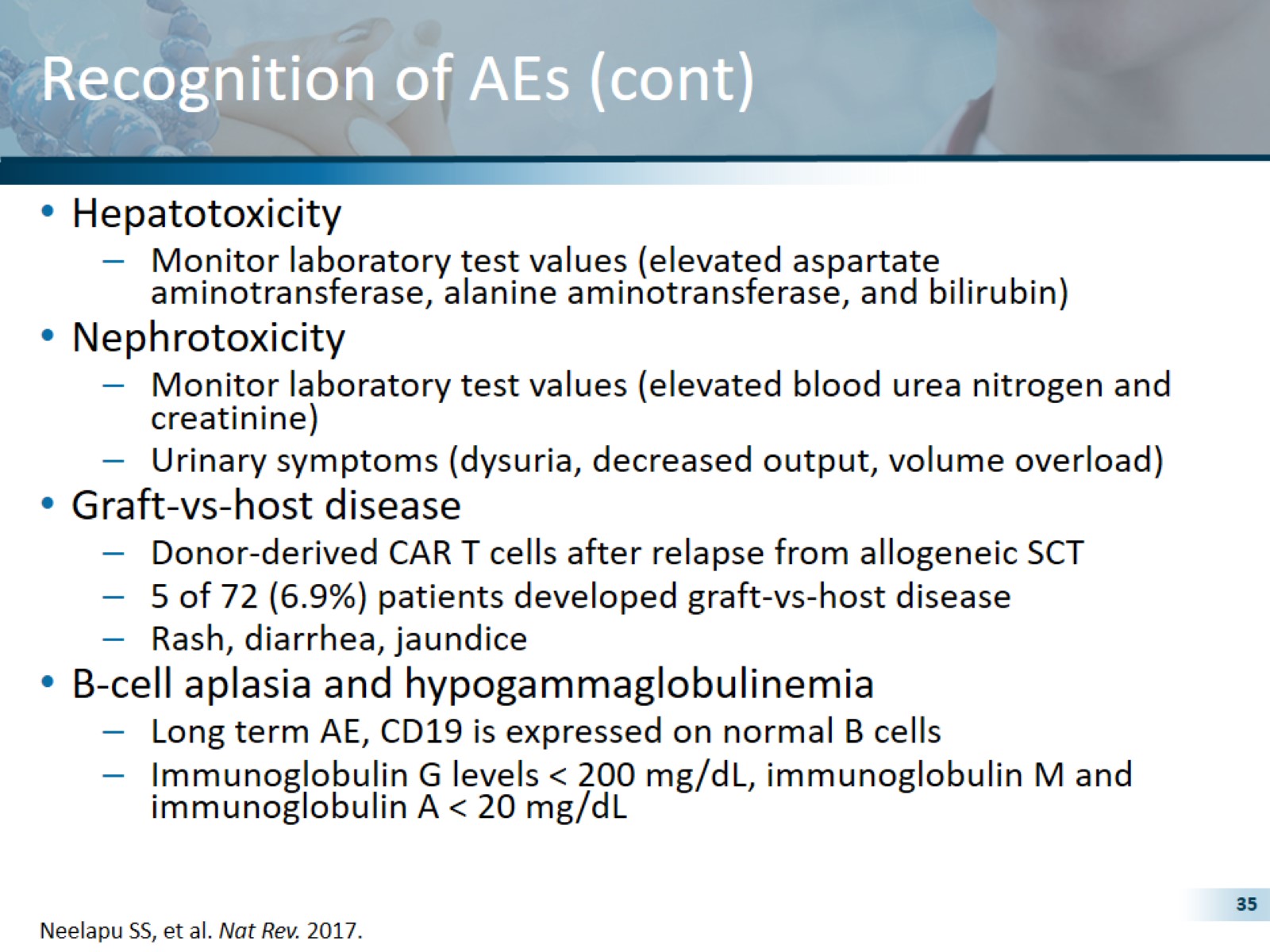 Recognition of AEs (cont)
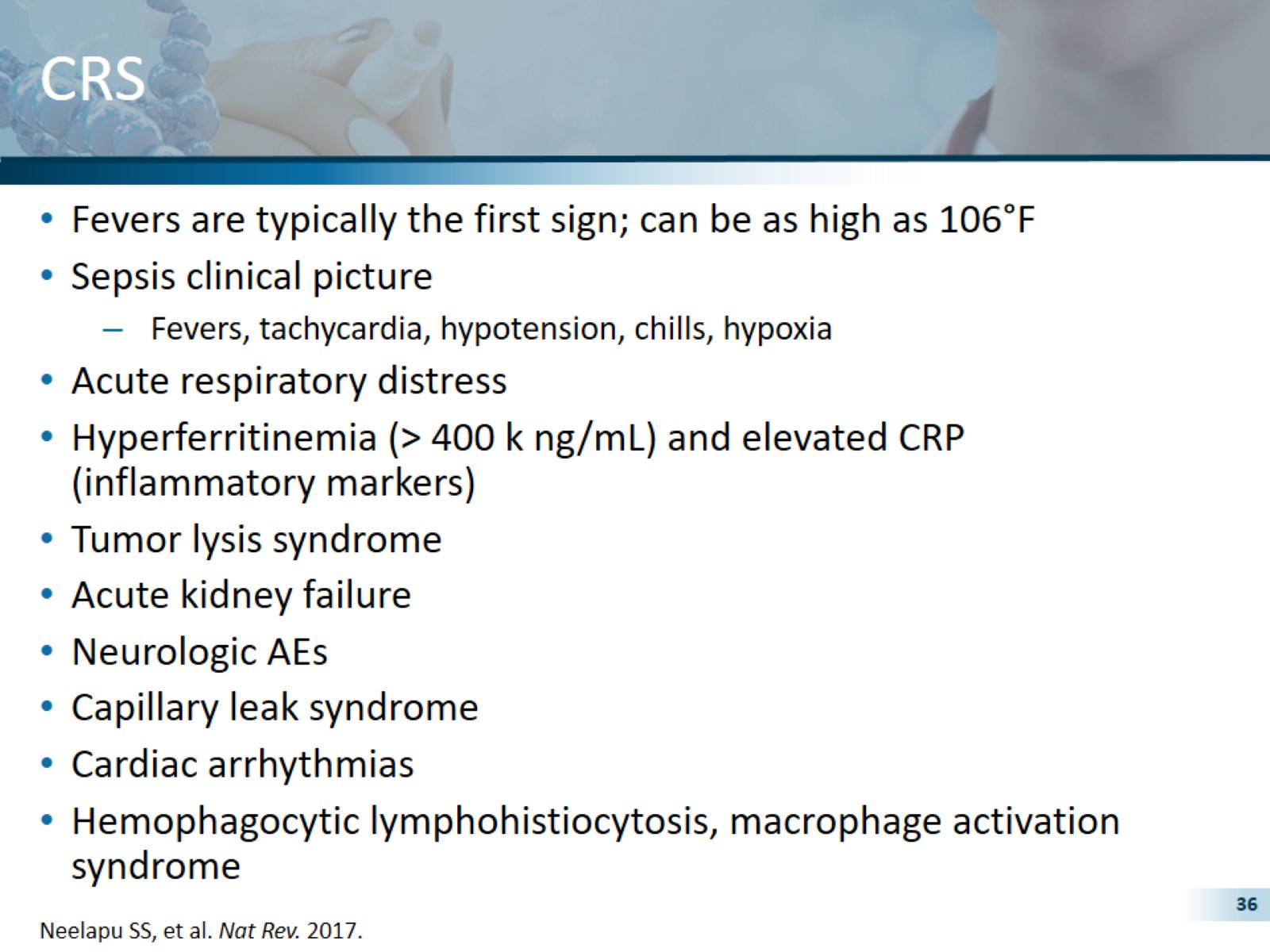 CRS
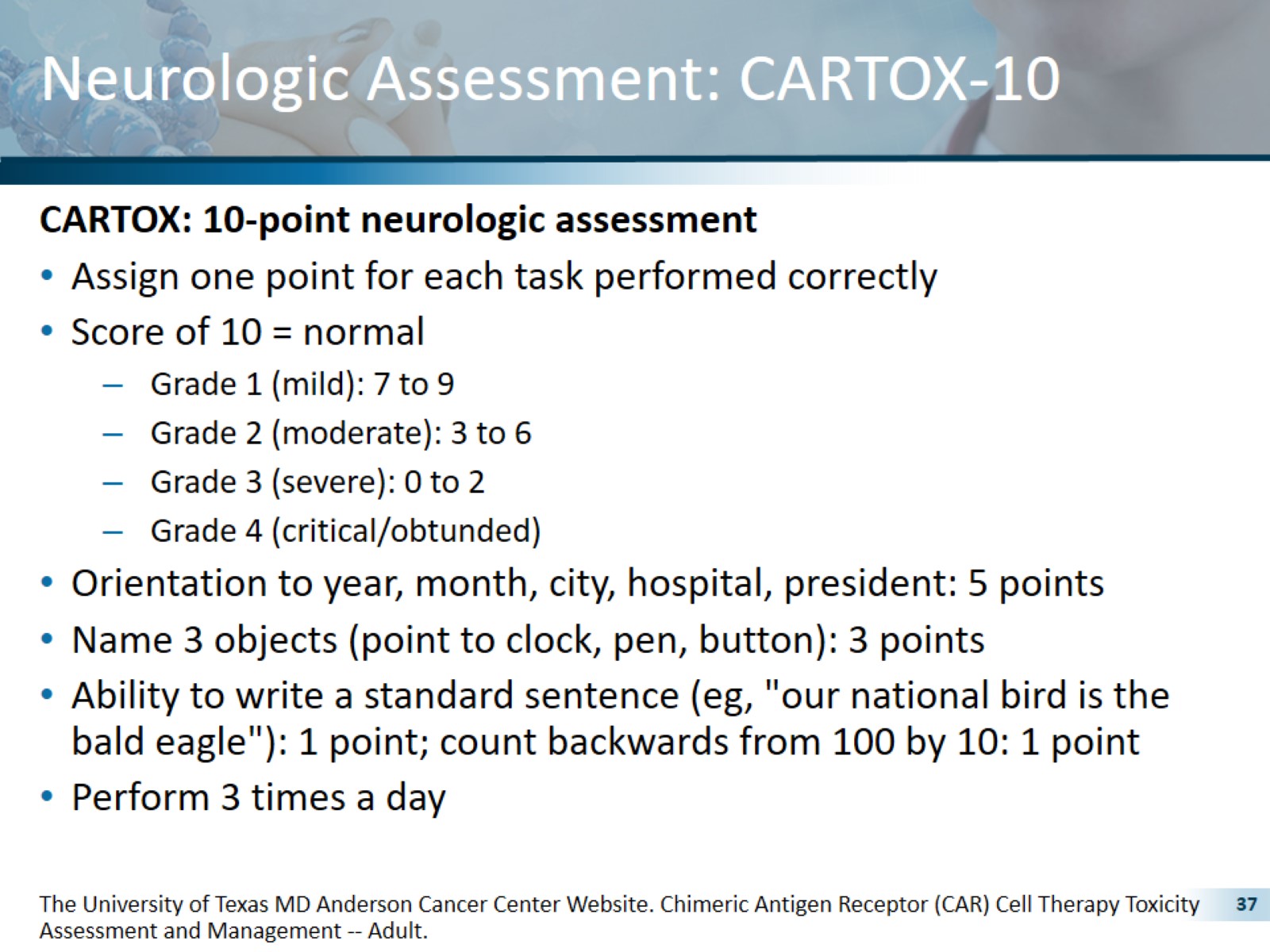 Neurologic Assessment: CARTOX-10
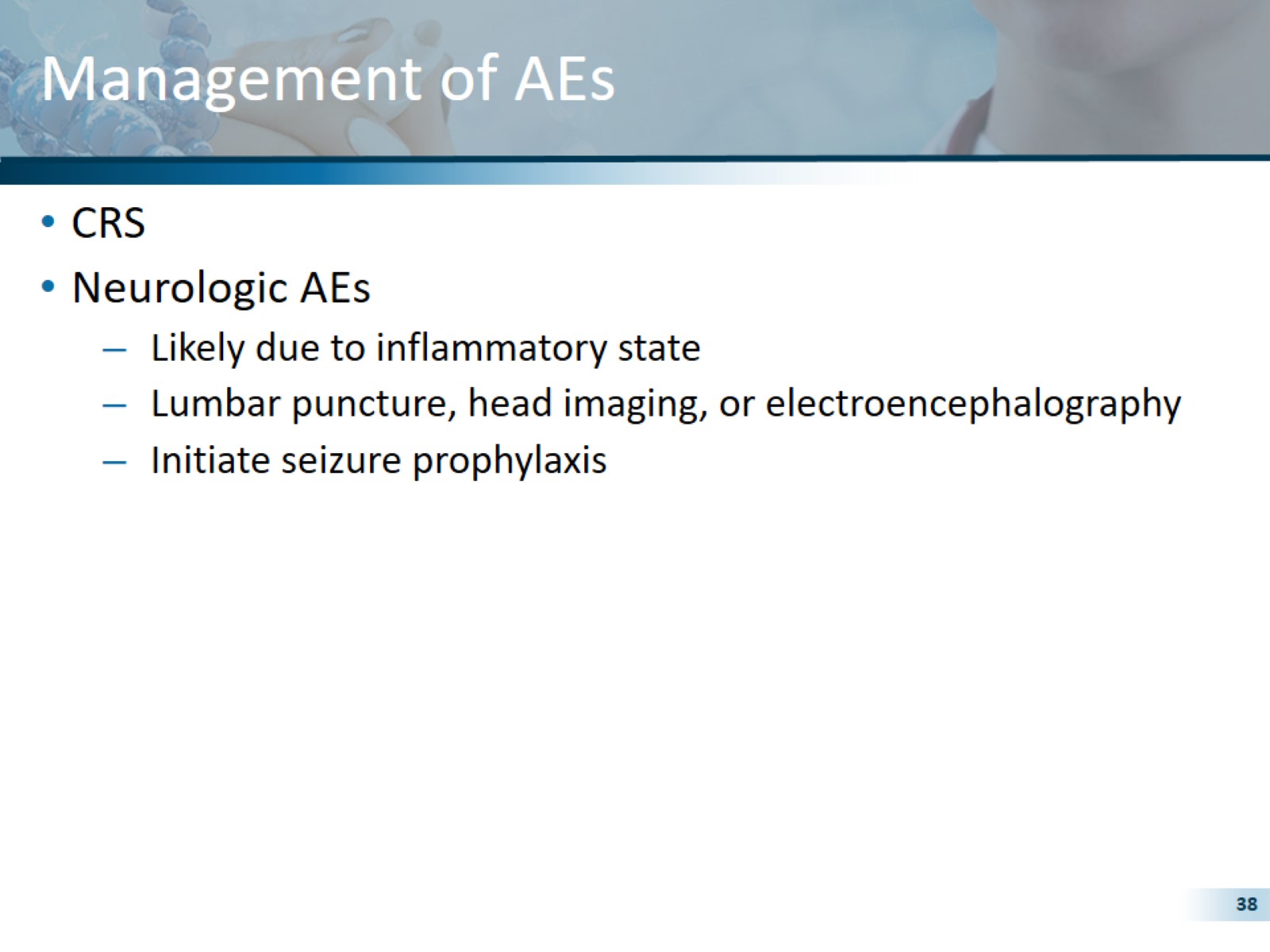 Management of AEs
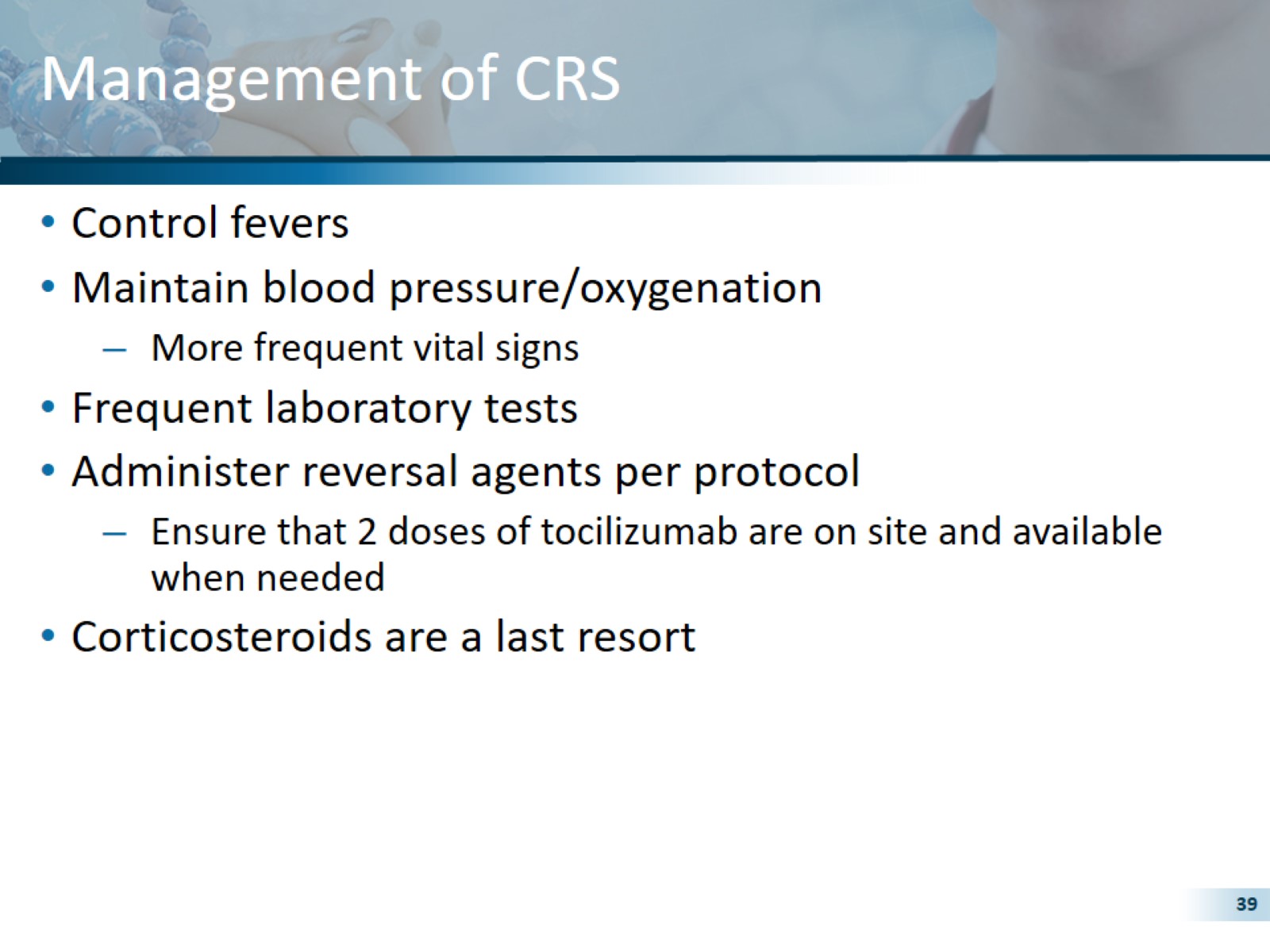 Management of CRS
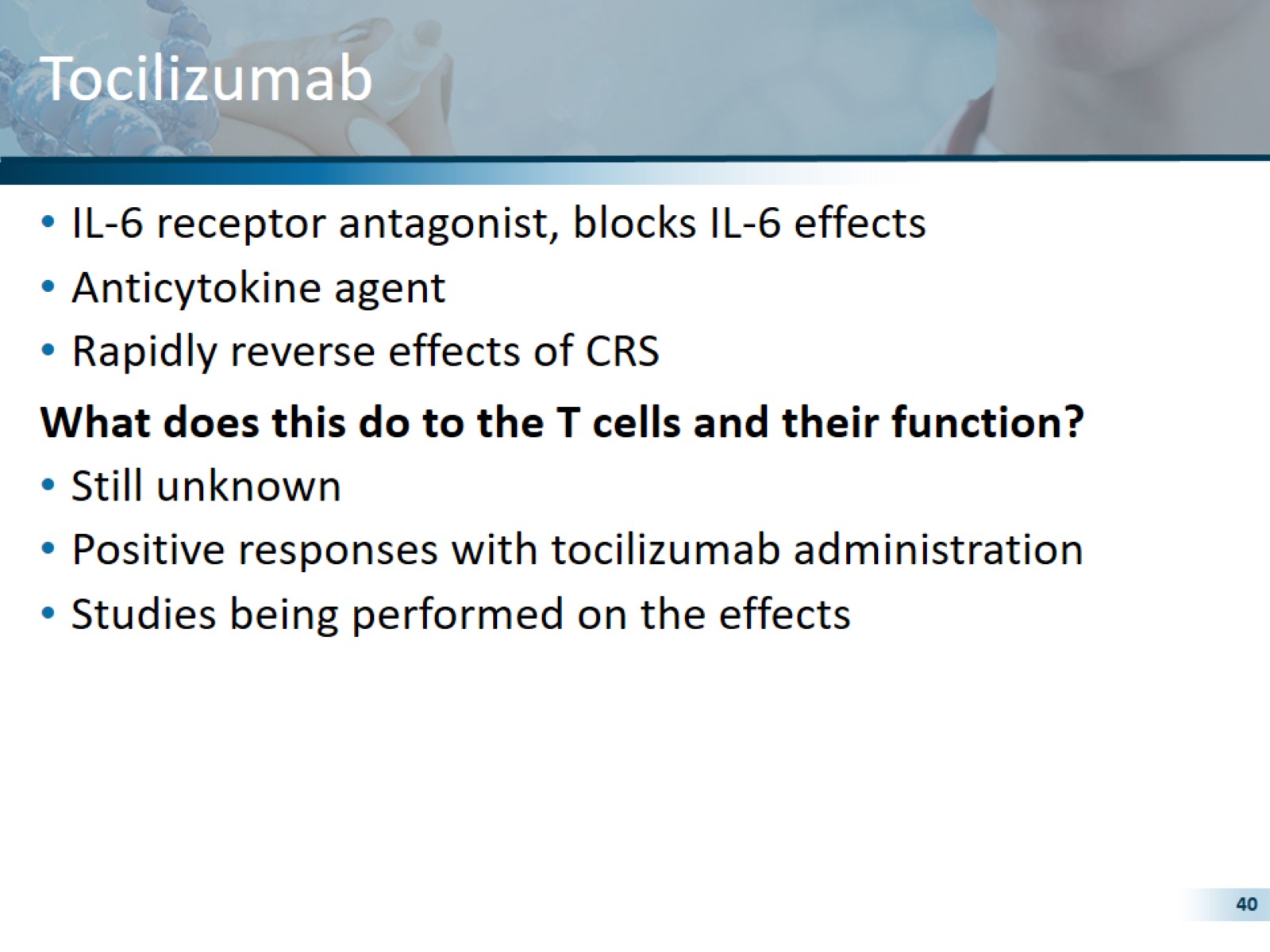 Tocilizumab
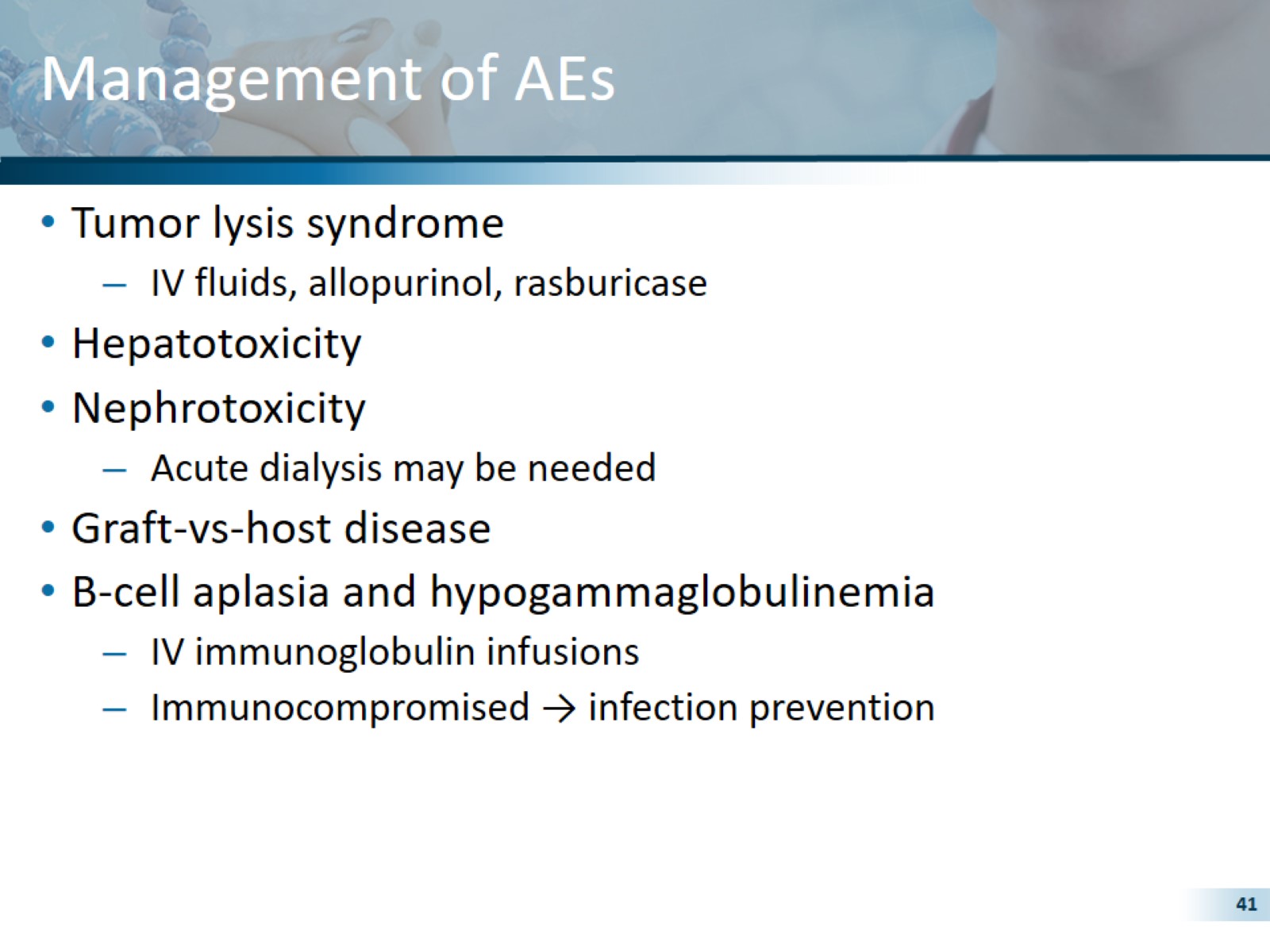 Management of AEs
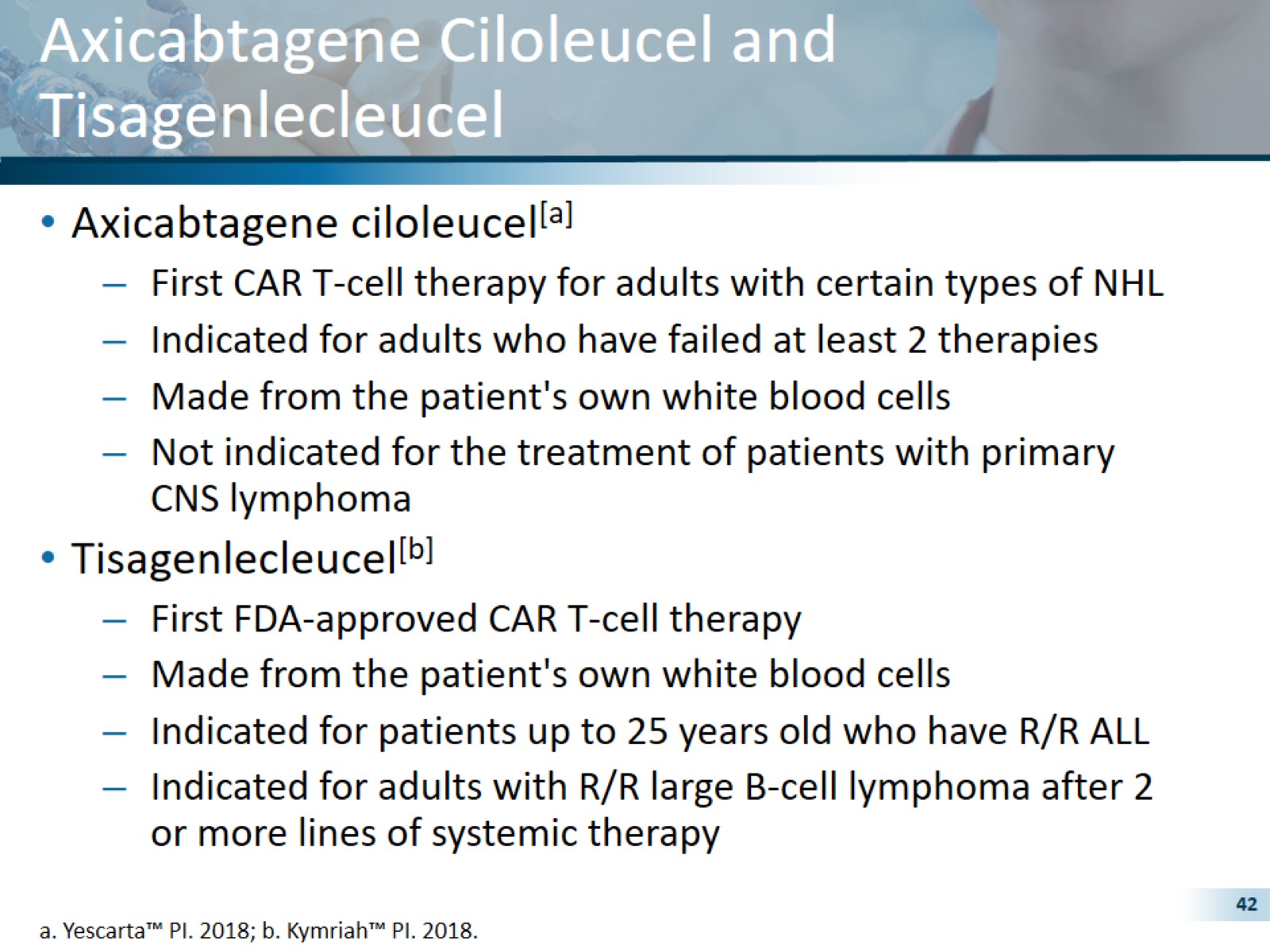 Axicabtagene Ciloleucel and Tisagenlecleucel
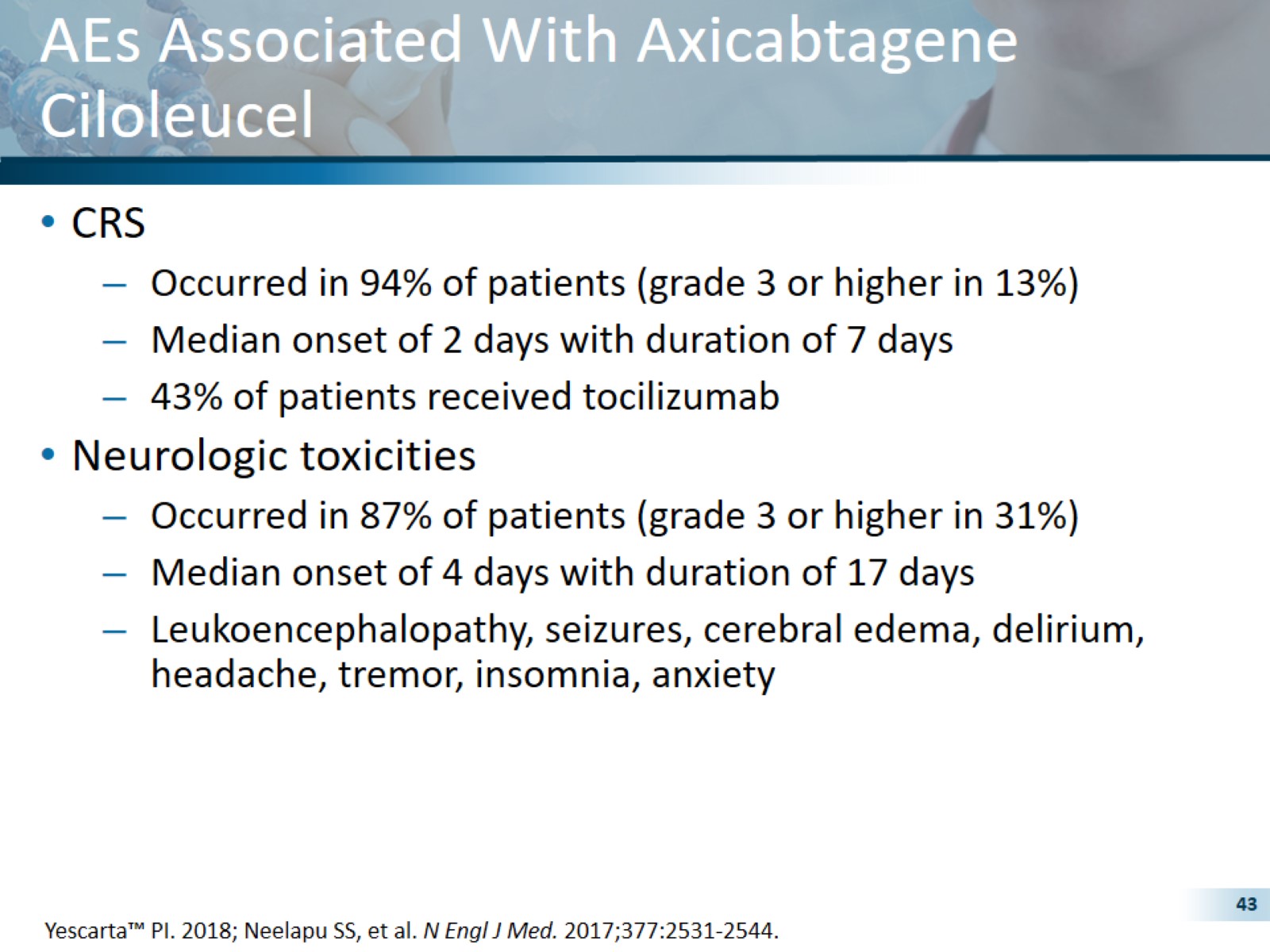 AEs Associated With Axicabtagene Ciloleucel
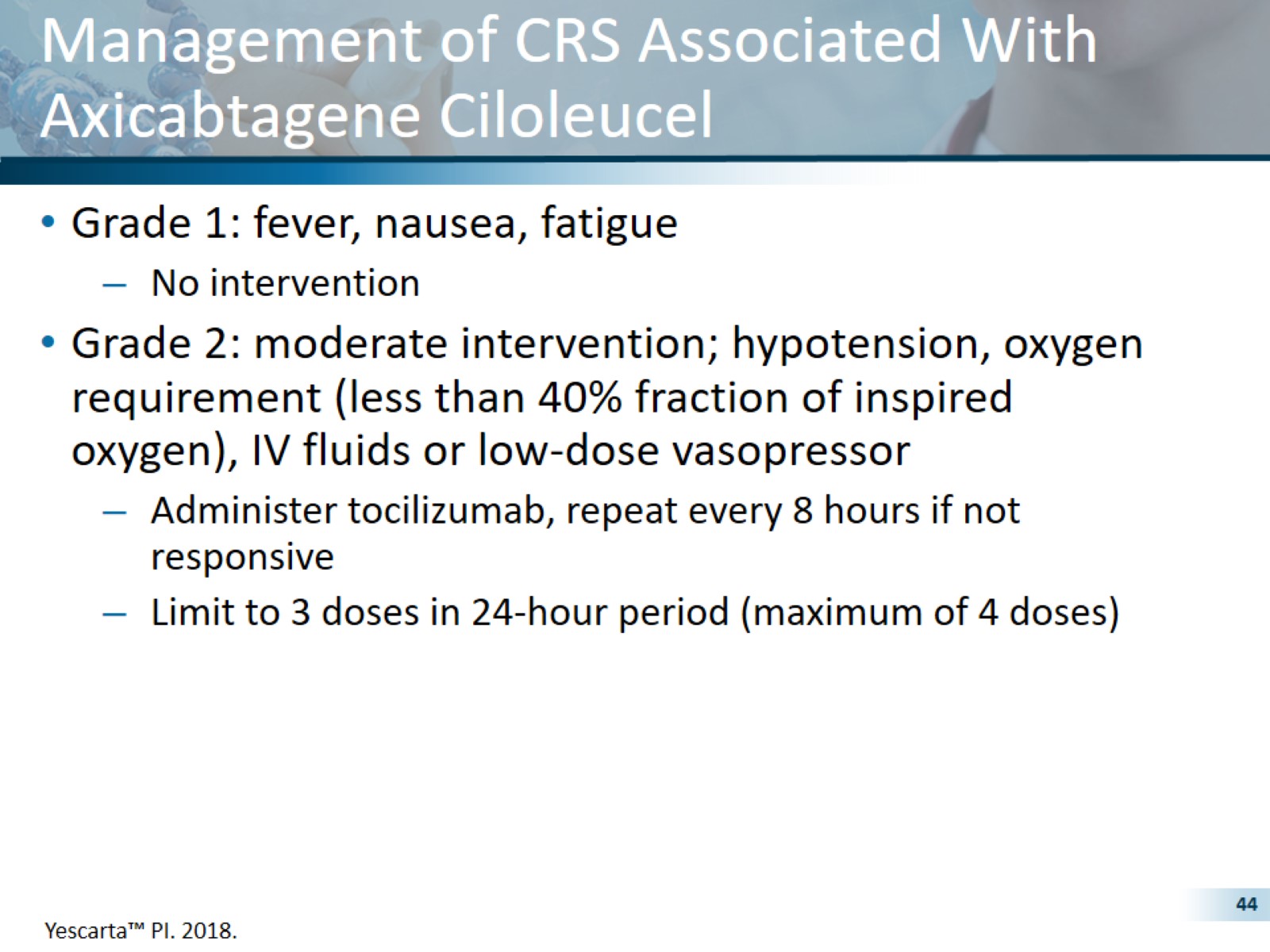 Management of CRS Associated With Axicabtagene Ciloleucel
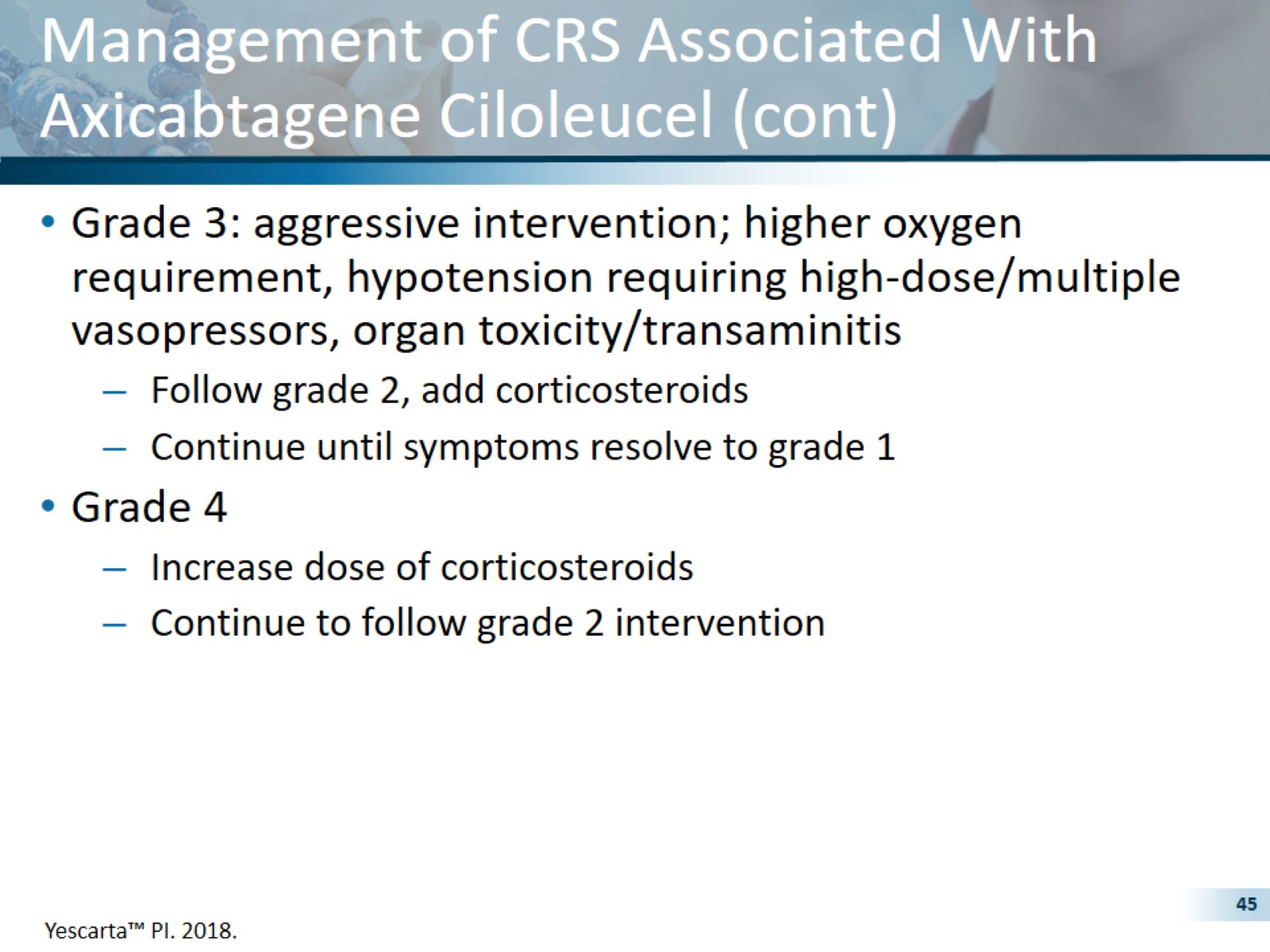 Management of CRS Associated With Axicabtagene Ciloleucel (cont)
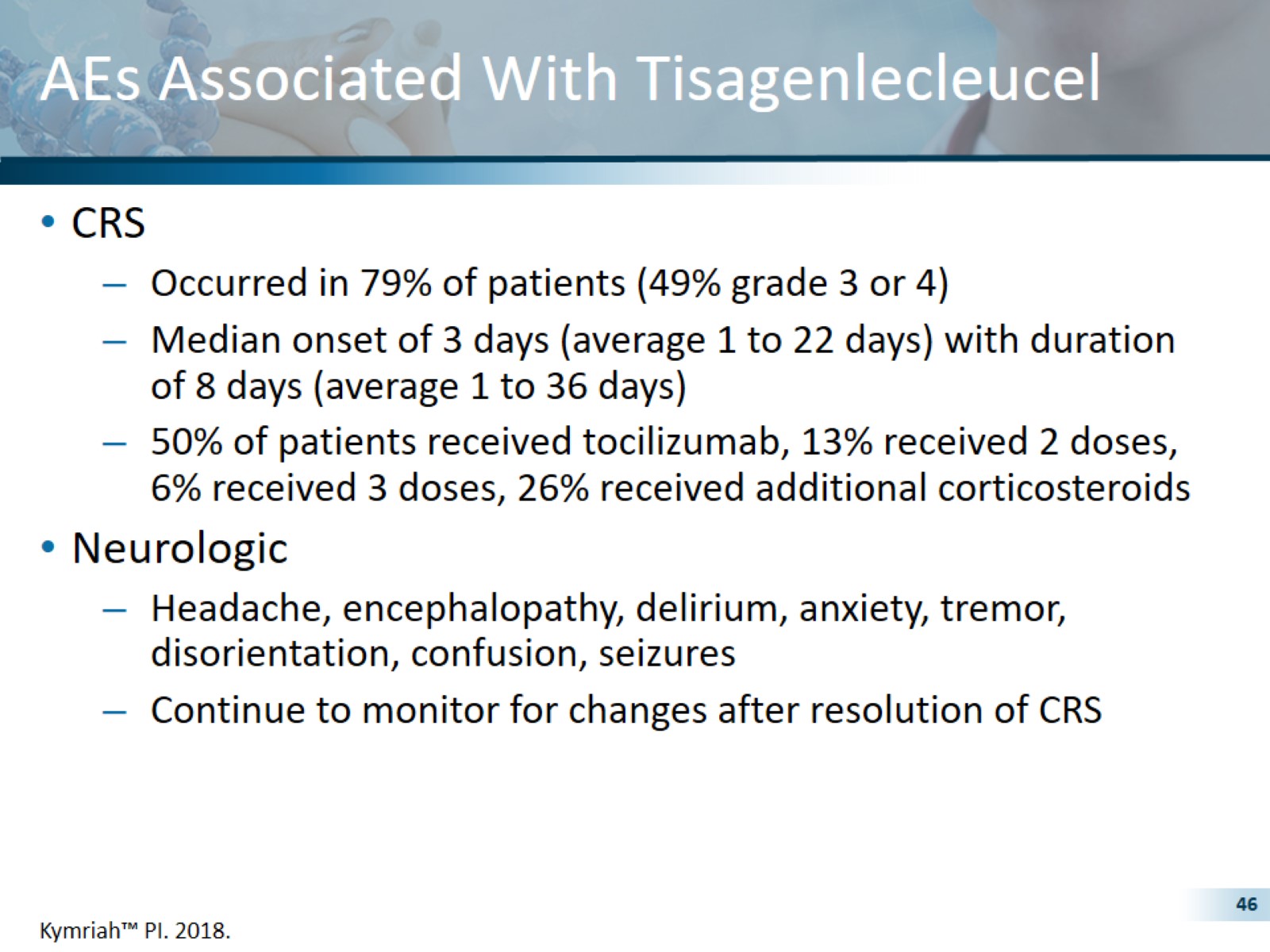 AEs Associated With Tisagenlecleucel
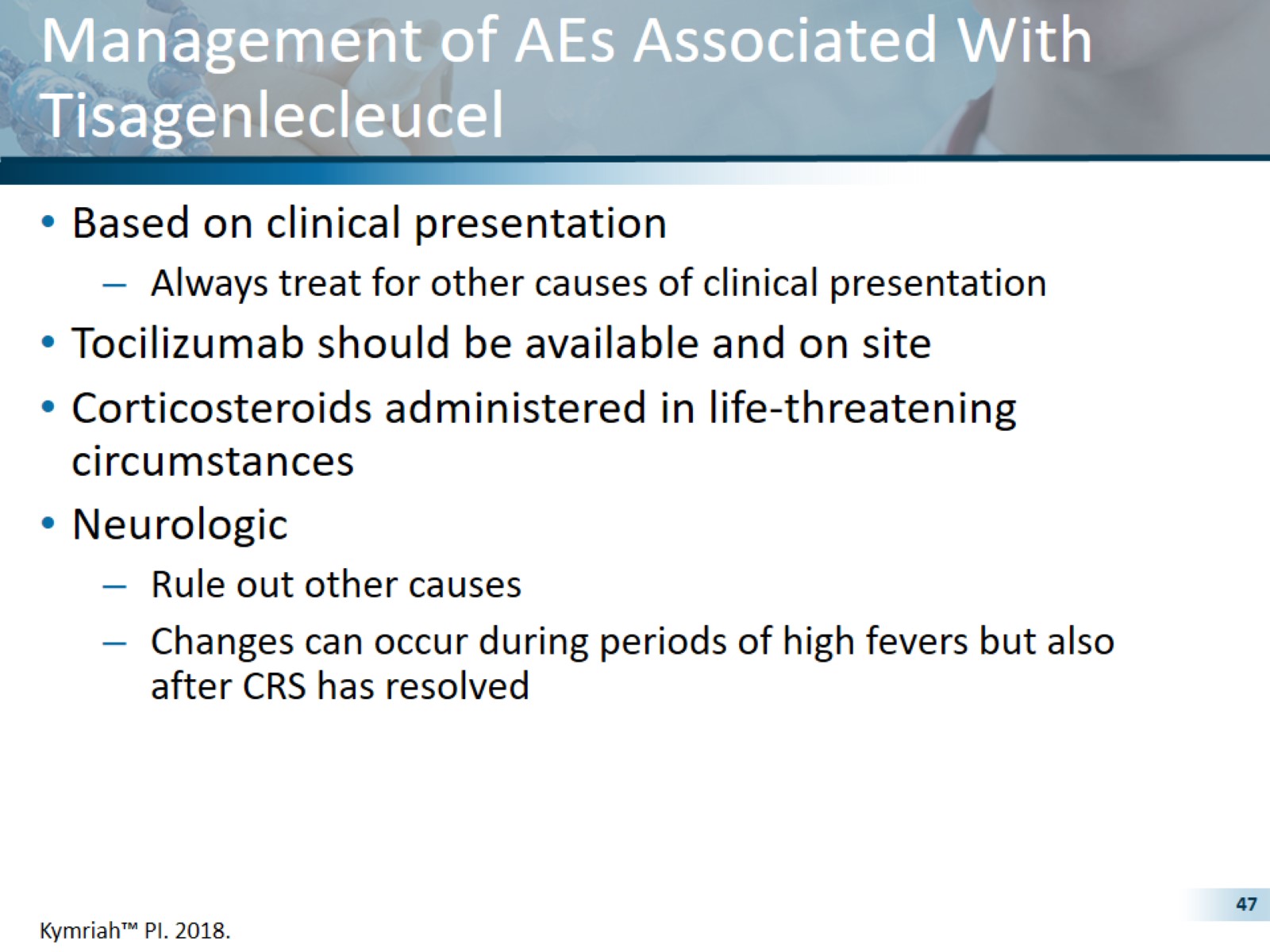 Management of AEs Associated With Tisagenlecleucel
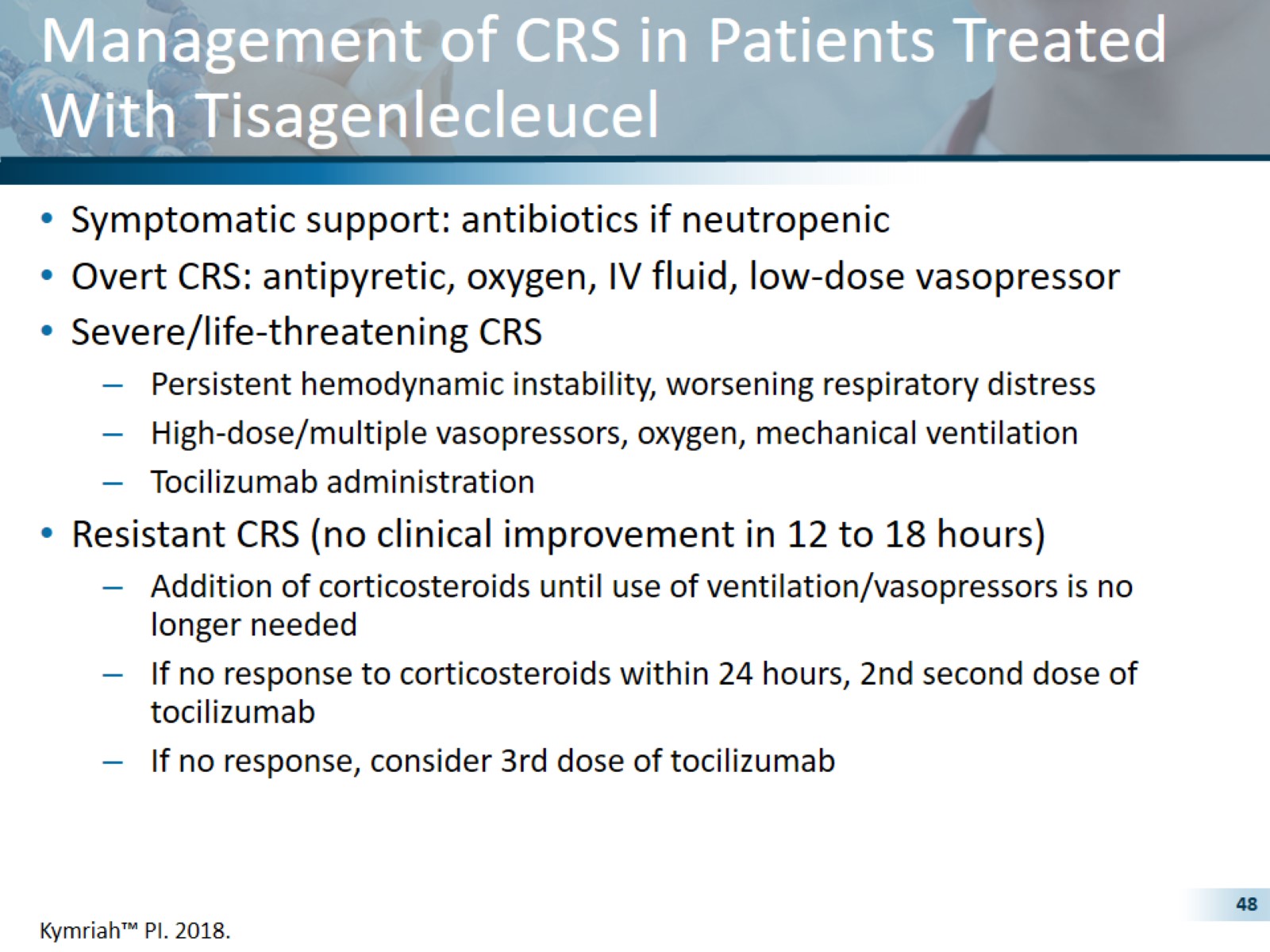 Management of CRS in Patients Treated With Tisagenlecleucel
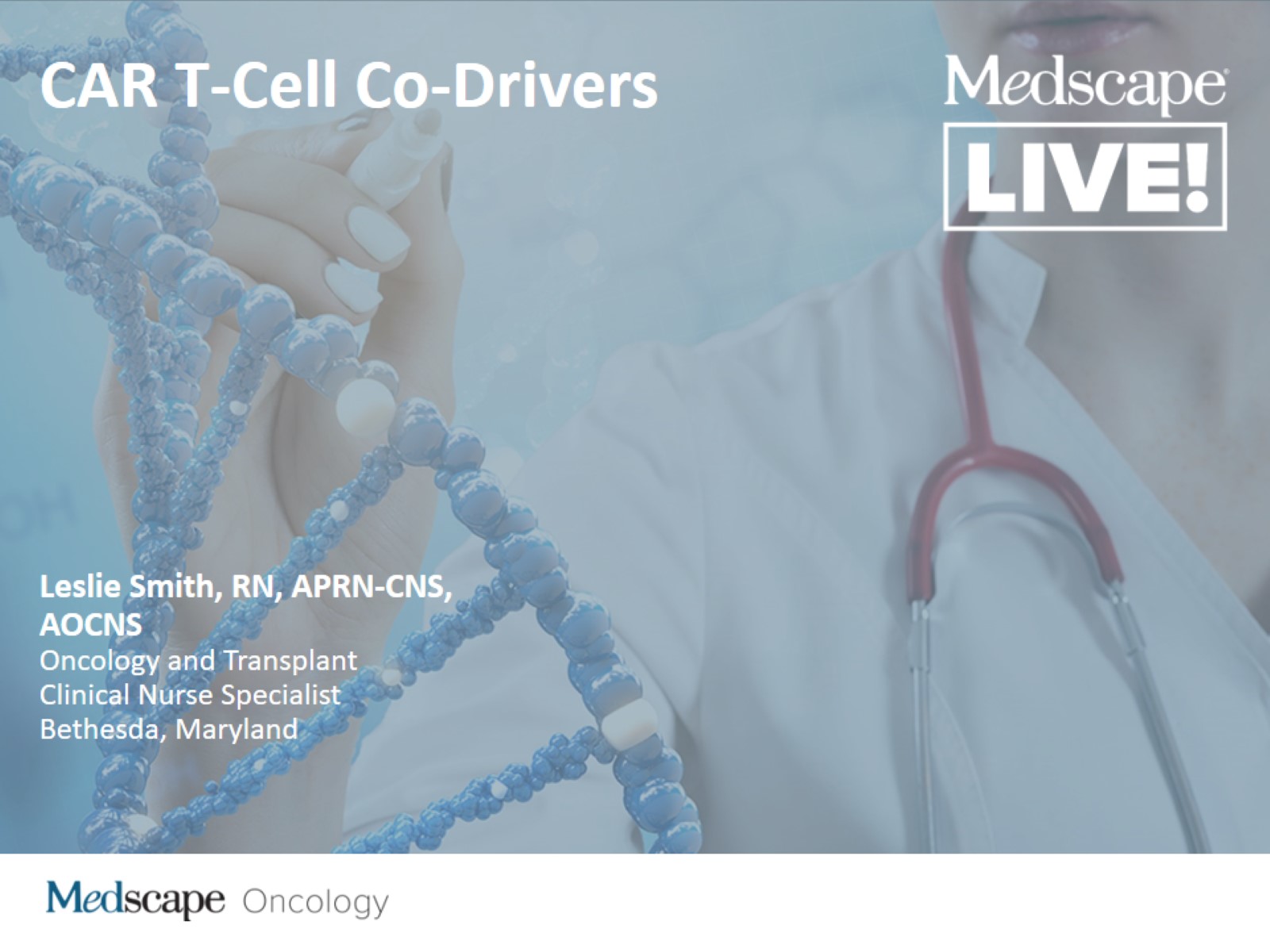 CAR T-Cell Co-Drivers
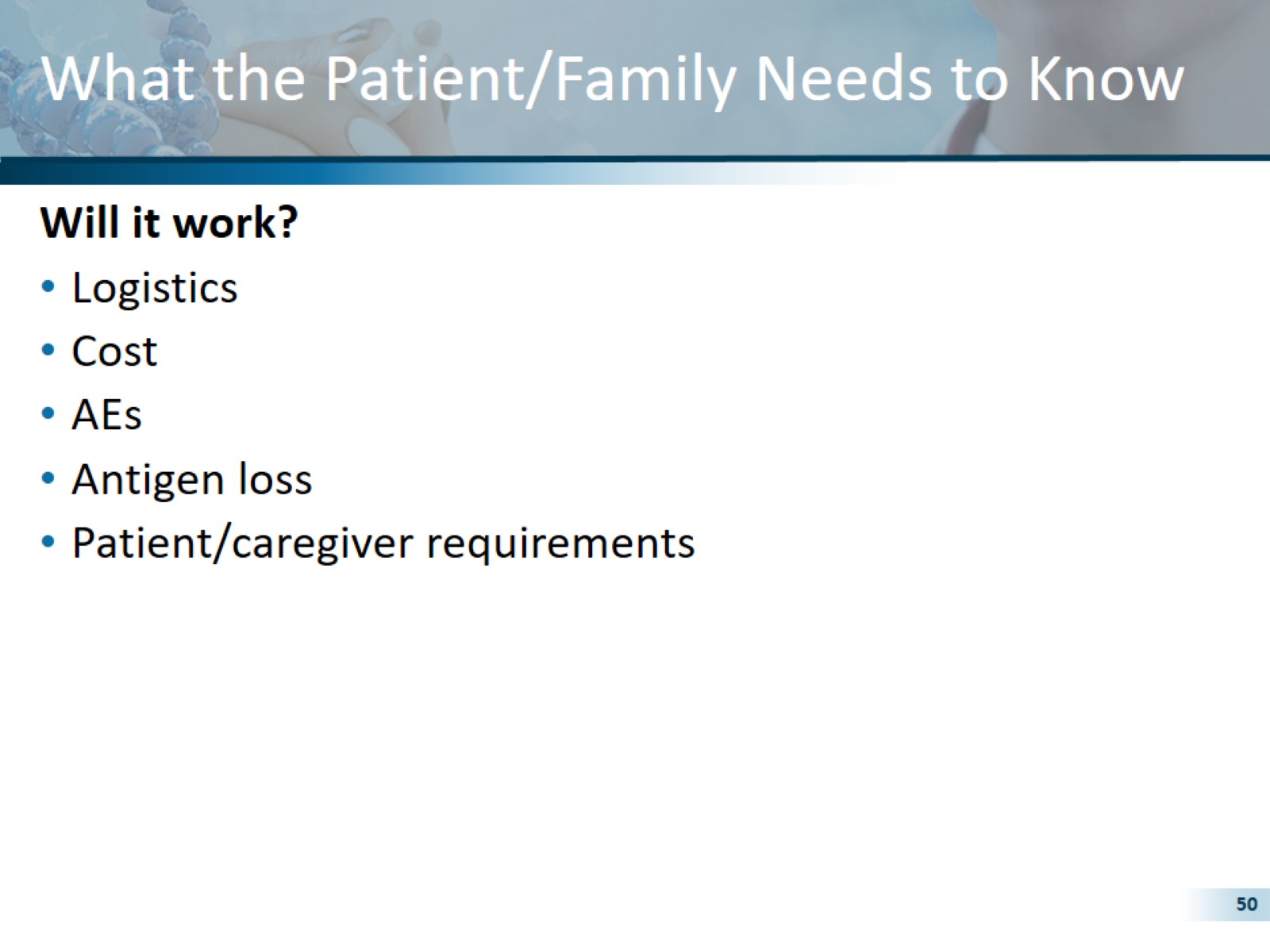 What the Patient/Family Needs to Know
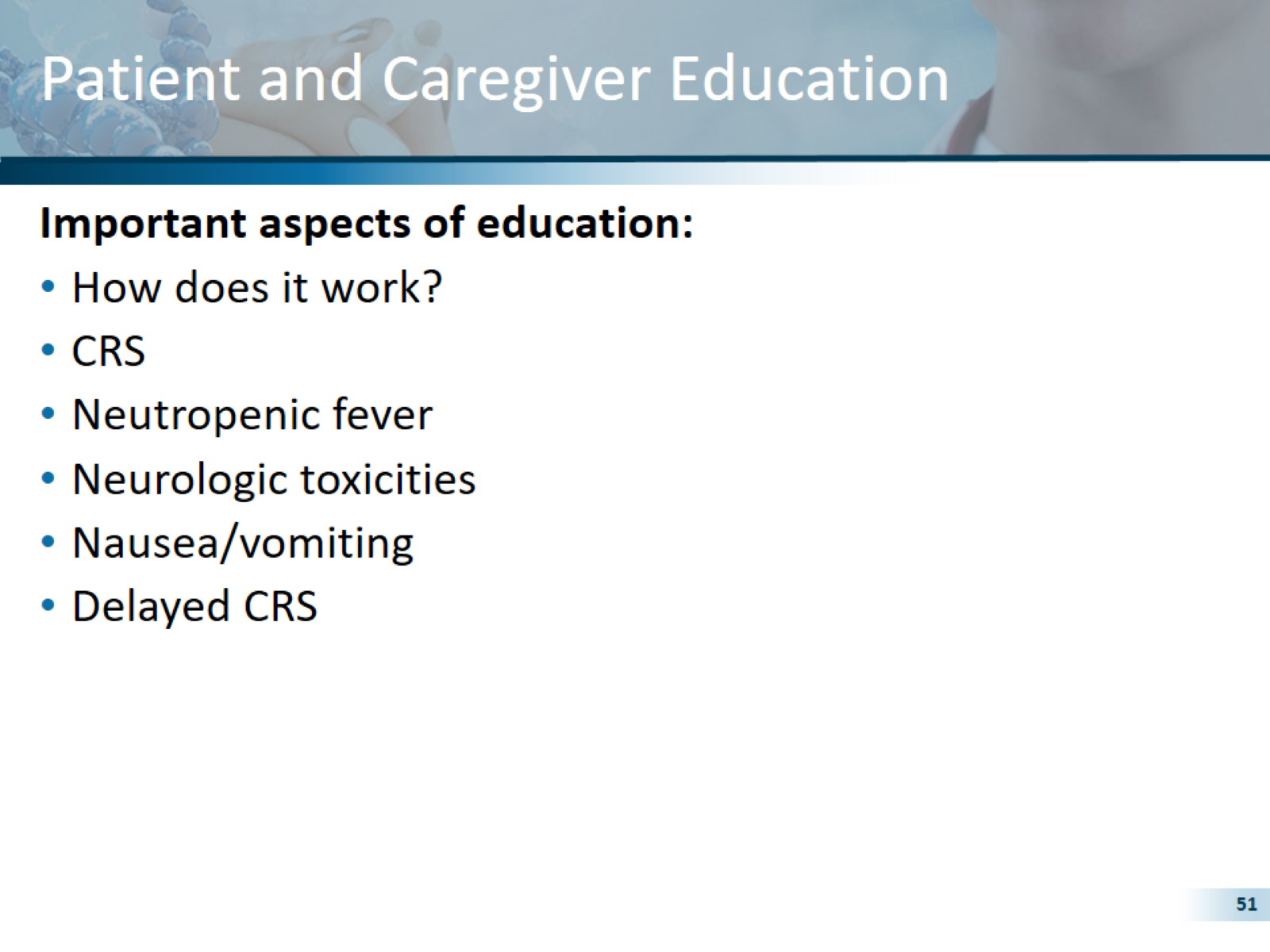 Patient and Caregiver Education
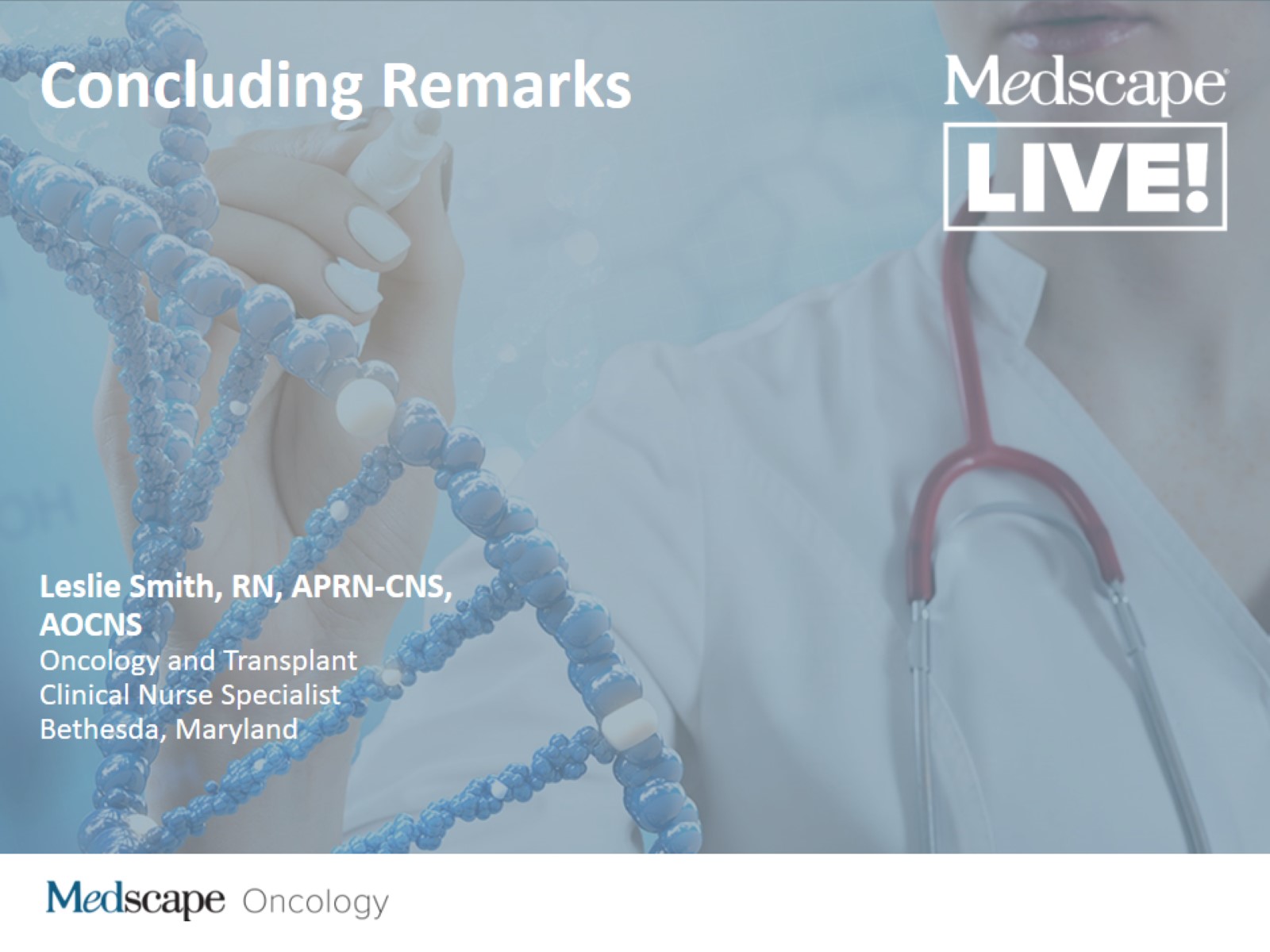 Concluding Remarks
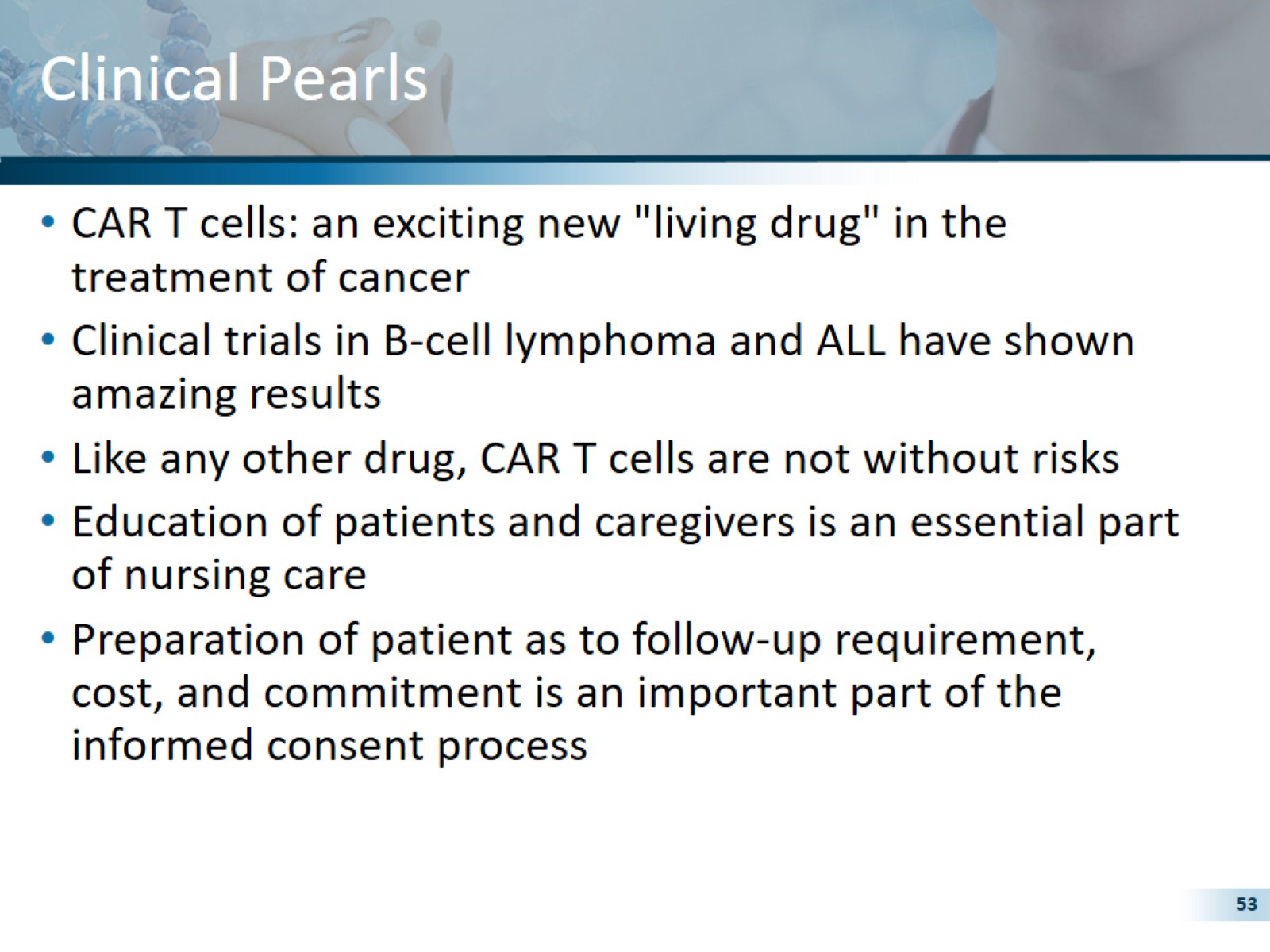 Clinical Pearls
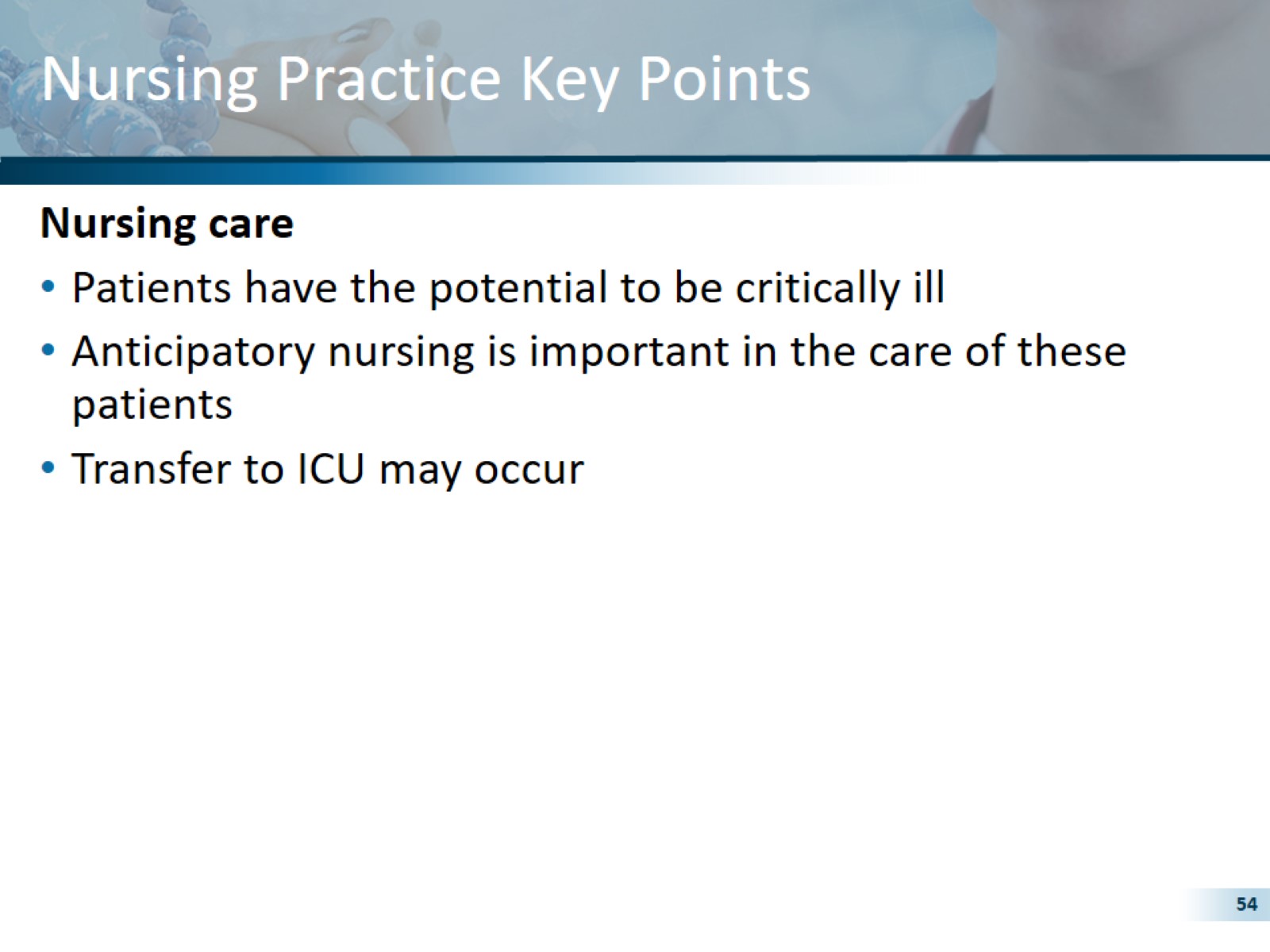 Nursing Practice Key Points
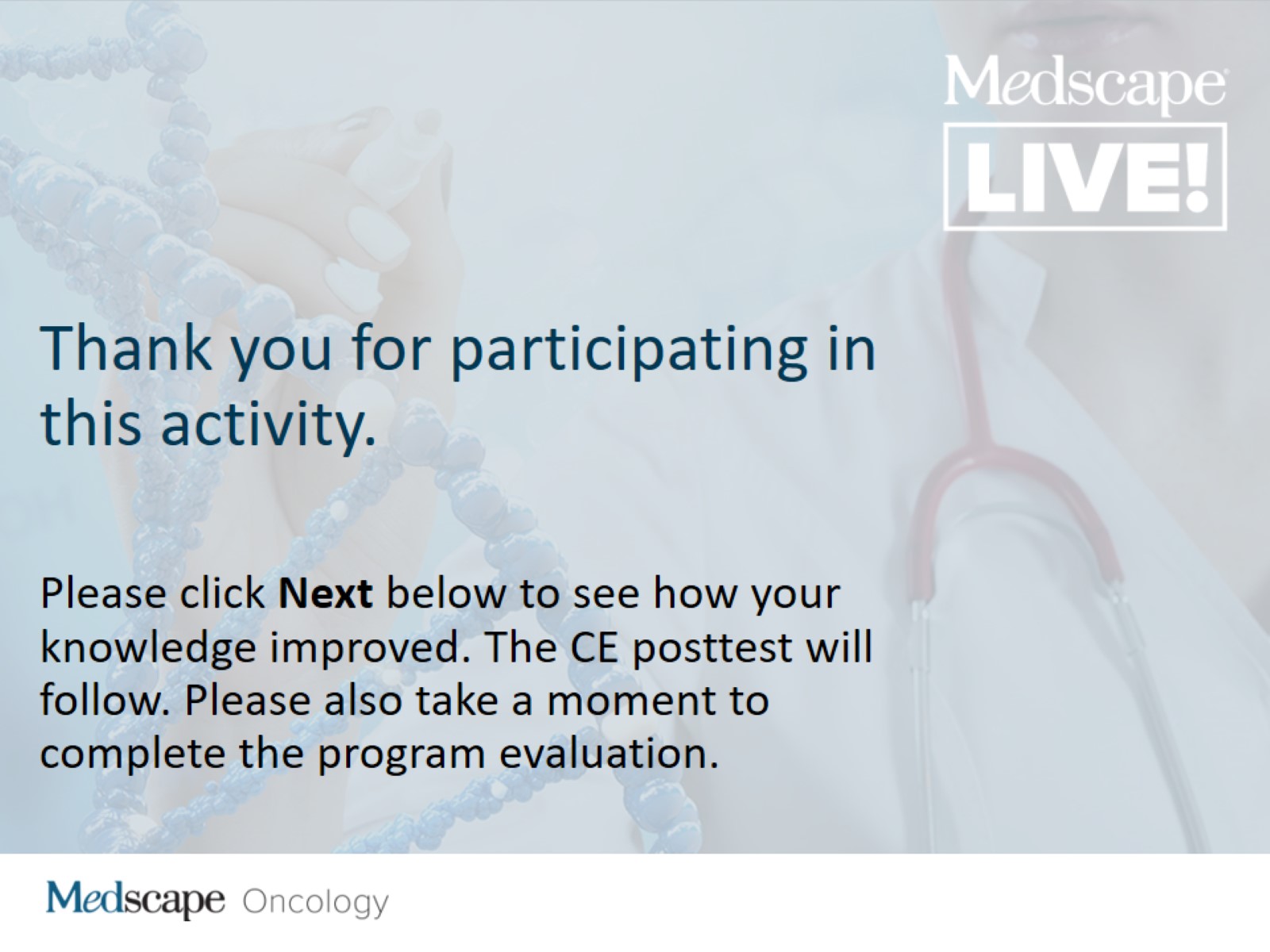 Thank you for participating in this activity.